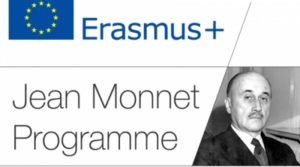 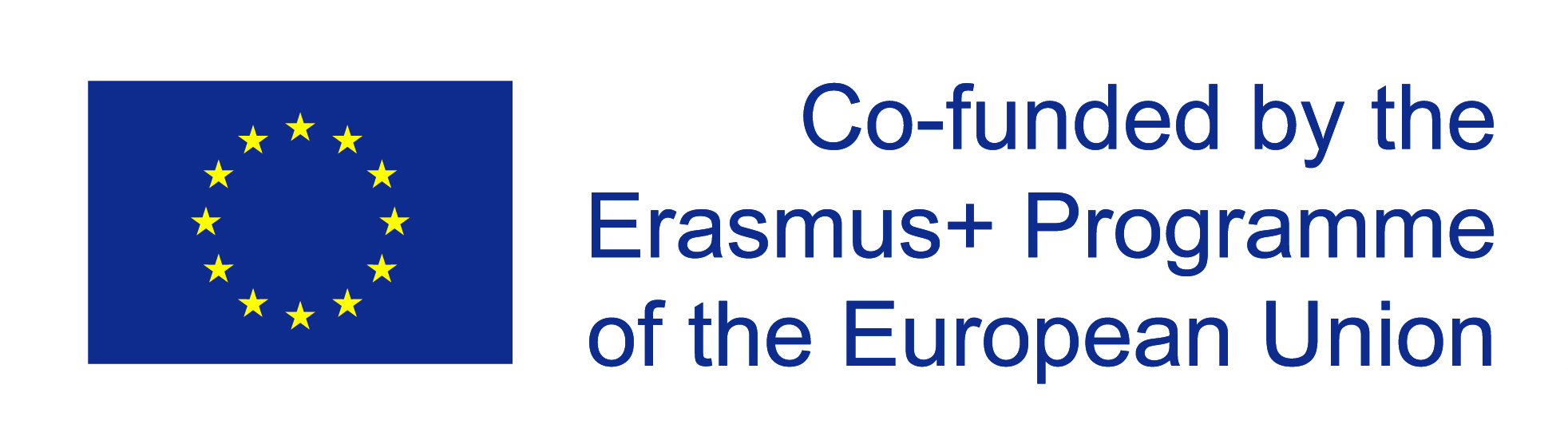 Report on the Module “Higher Education Quality and Its Expert Support: Ukraine's movement towards the European Union (ERASMUS+: Jean Monet)”
Sysoieva S.O.,
Project coordinator
(587094-EPP-1-2017-1-UA-EPPJMO-MODULE)
Contents of the article reflects only the author's view, the Education, Audiovisual and Culture Executive Agency and the European Commission are not responsible for any use that may be made of the information it contains.
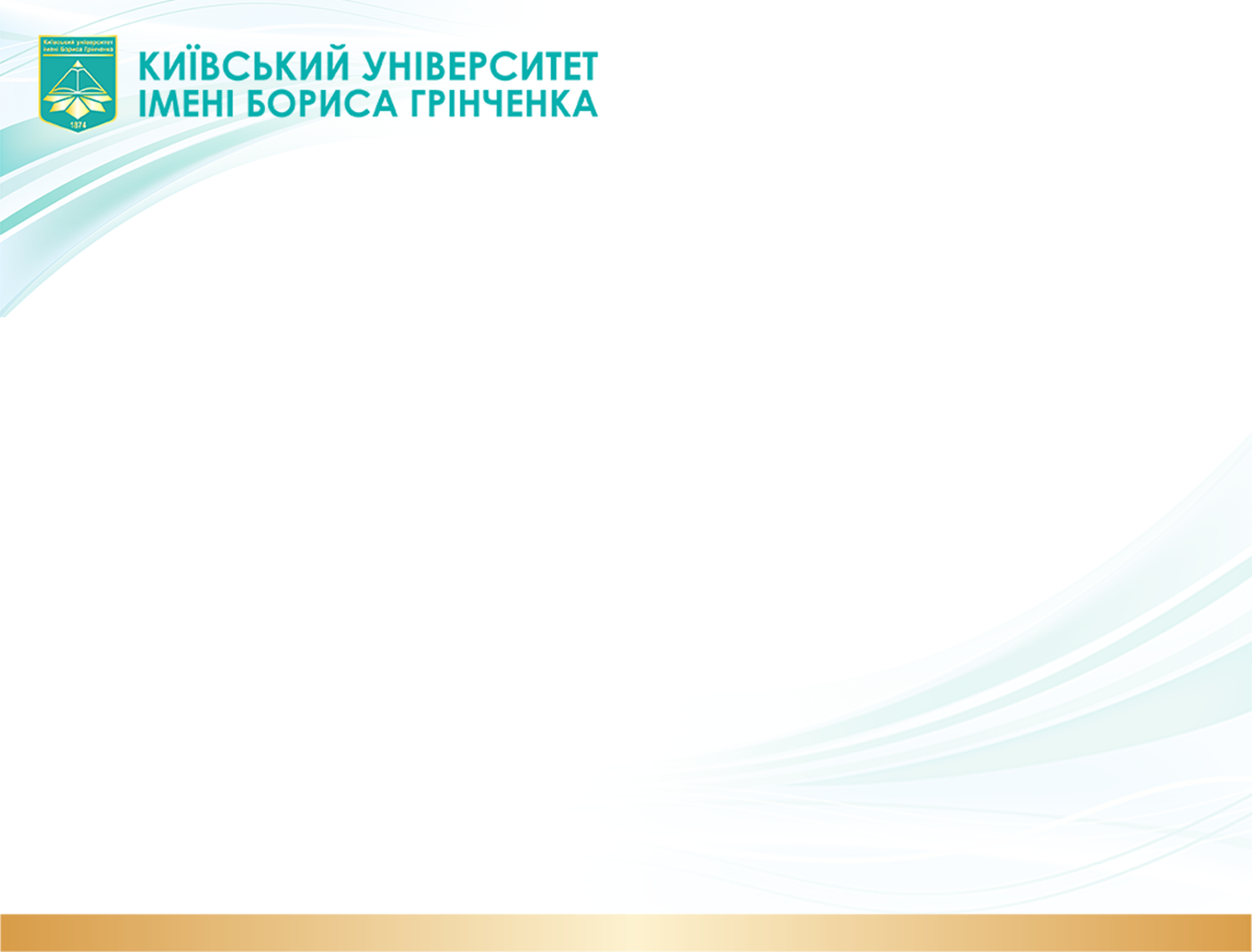 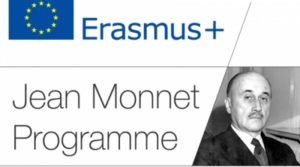 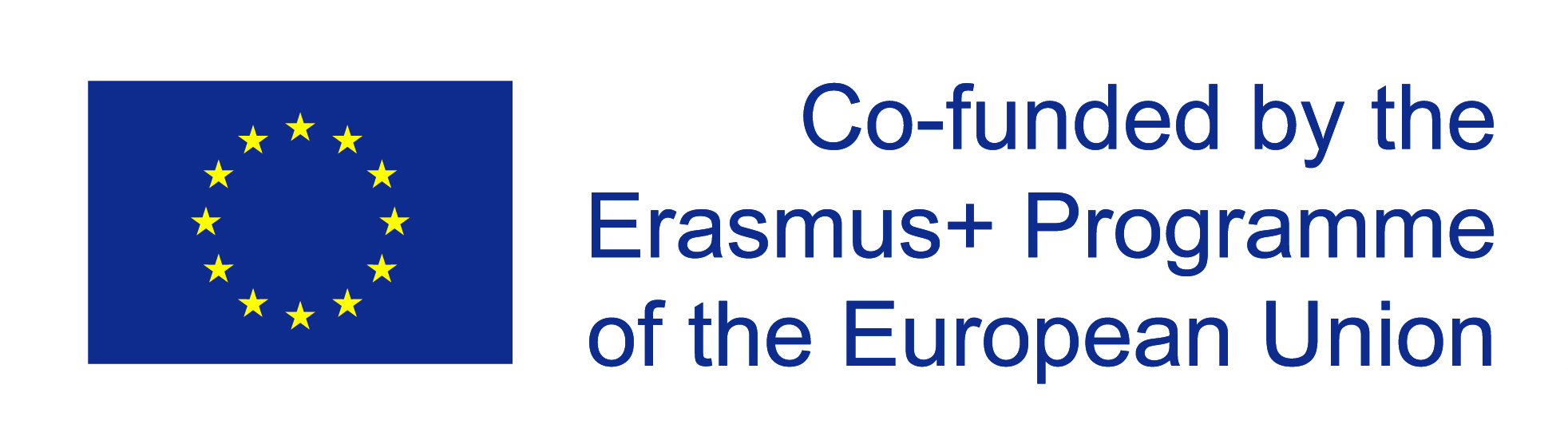 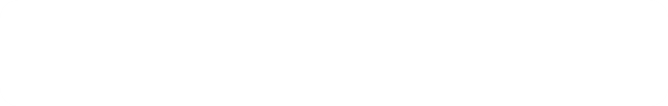 Evaluation of the project proposal
Quality of the project team

3 EdD, professors;
2 EdD, associate professors;
1 PhD, associate professors;
2 researchers.
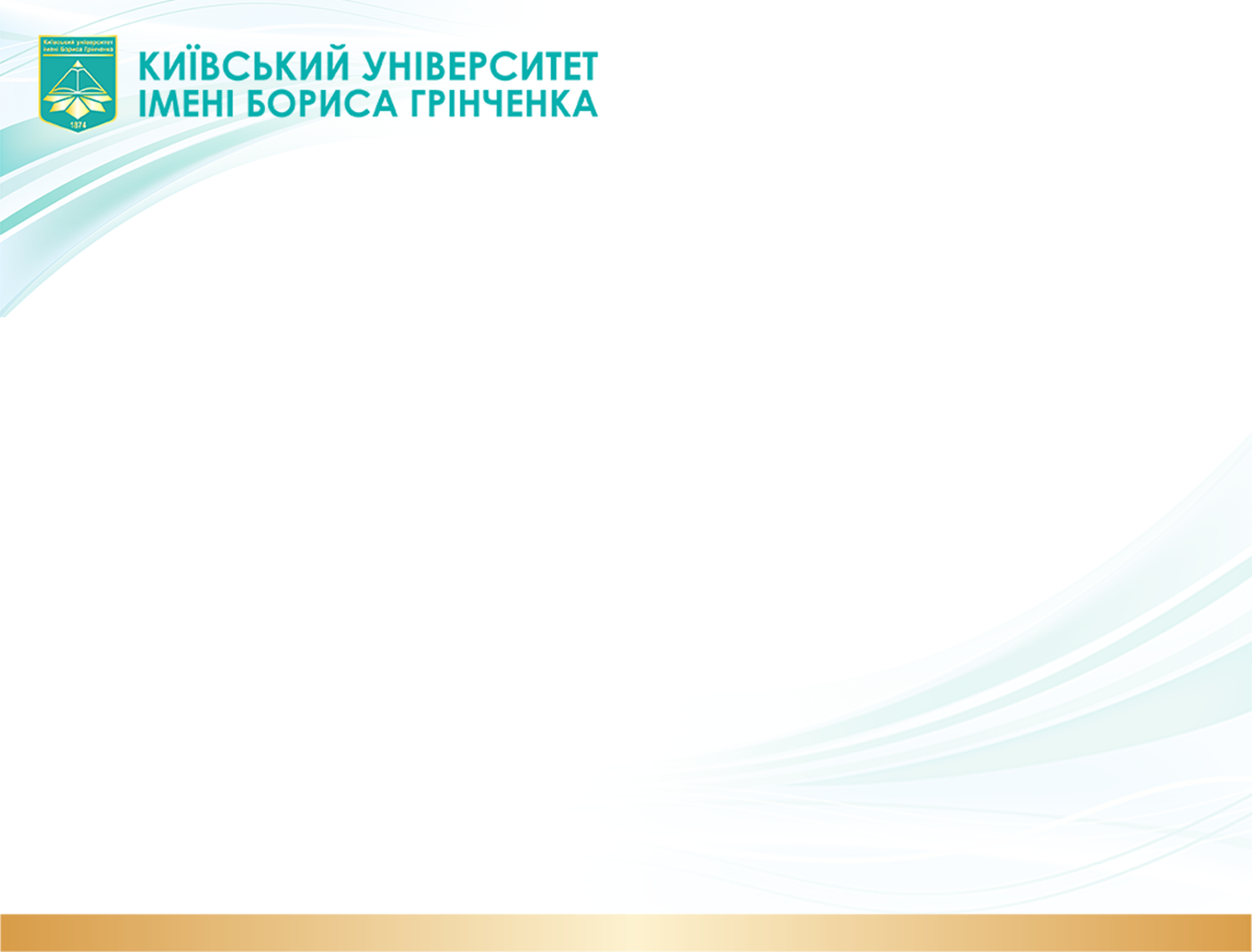 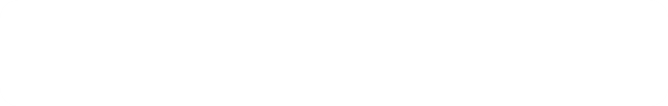 provide theoretical and practical training for PhD candidates on the quality assurance in higher education and its expert support in Ukraine, taking into account the EU countries experience
Aim
Tasks
Implementation Date: September 2017 - August 2020
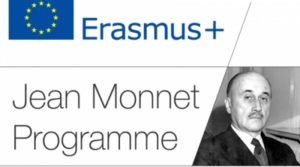 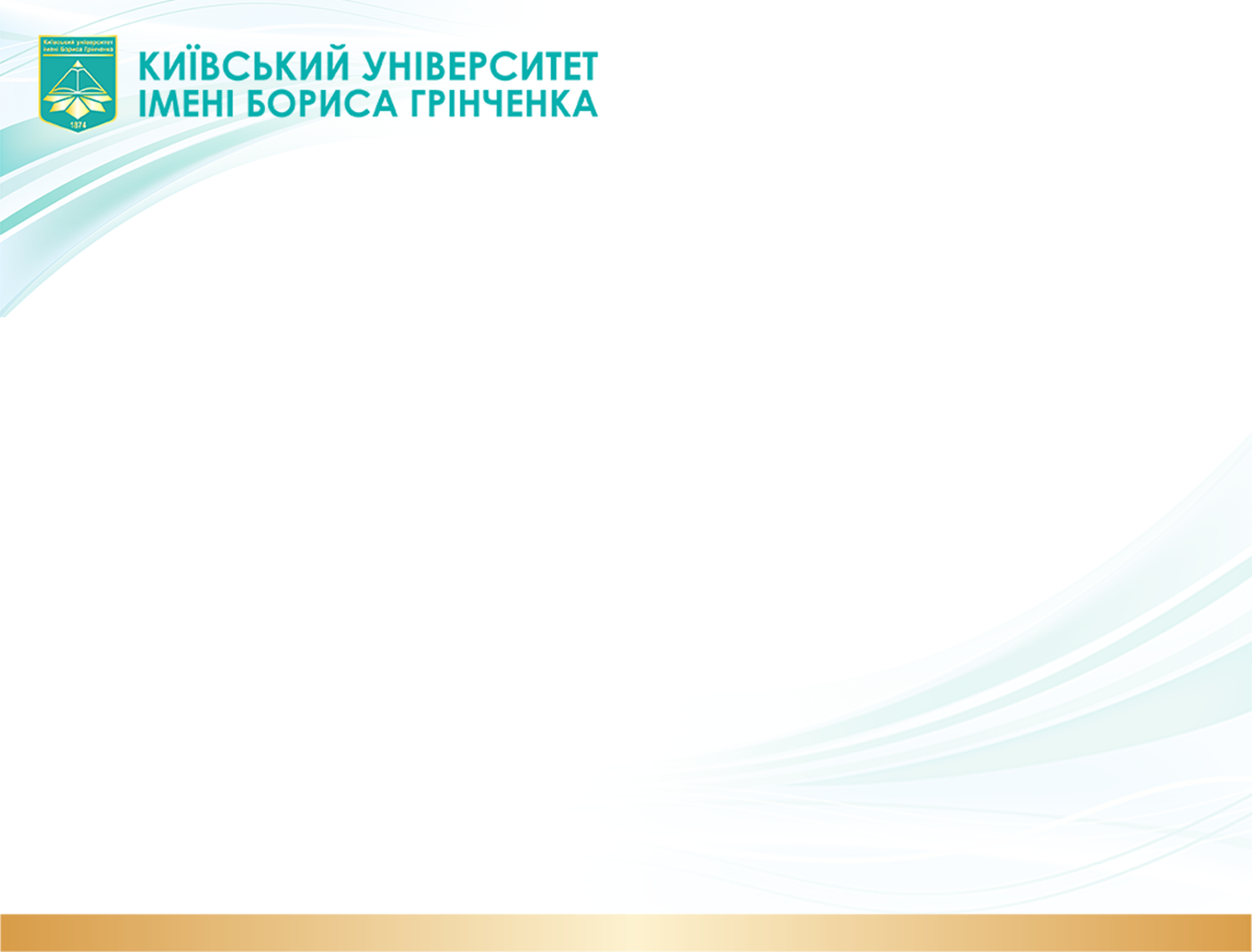 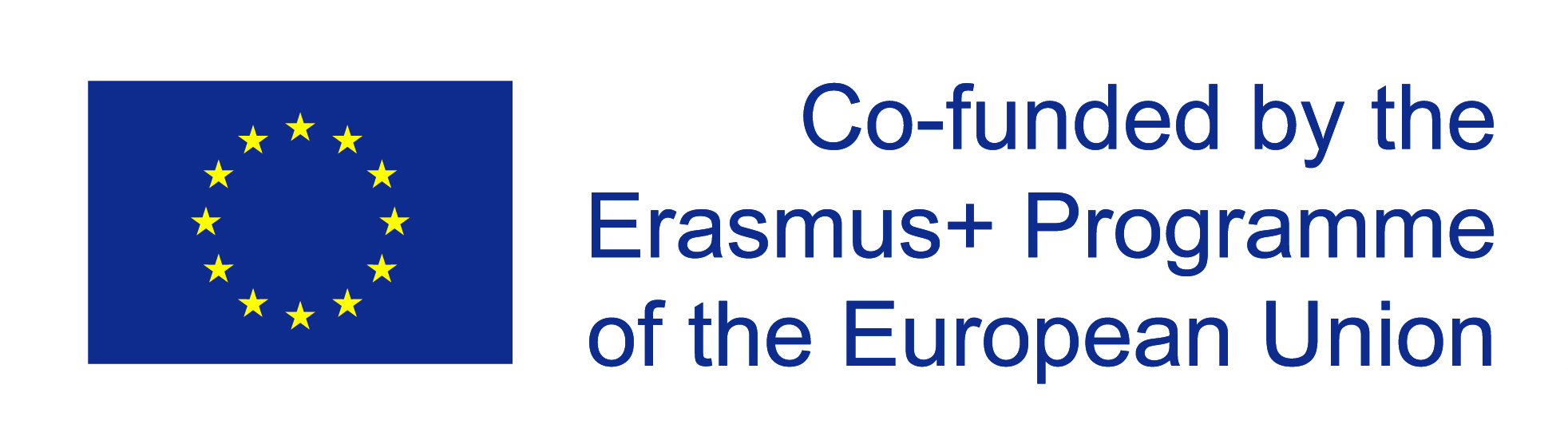 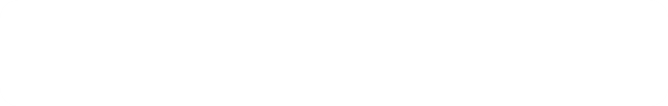 Results of project implementation
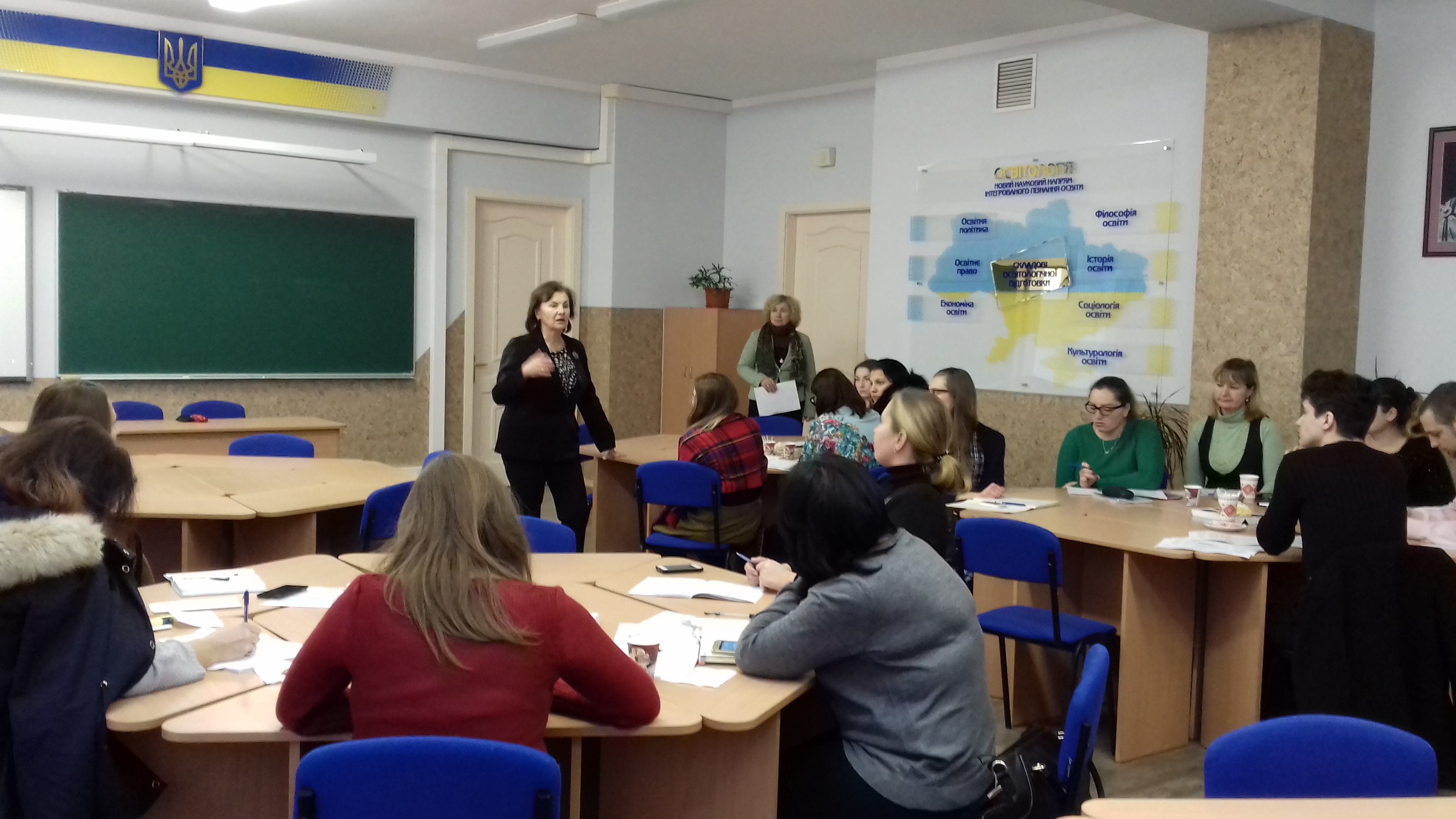 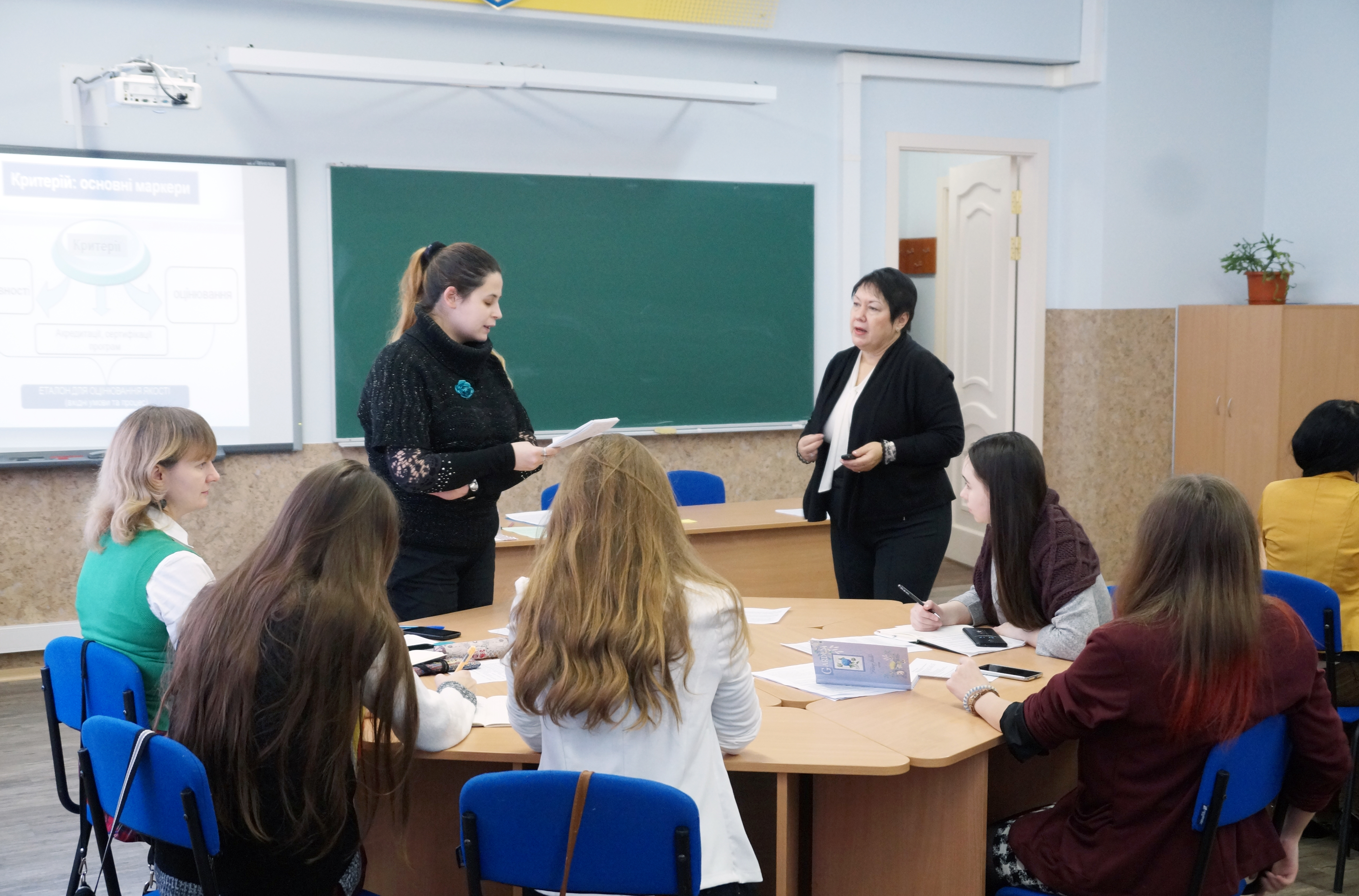 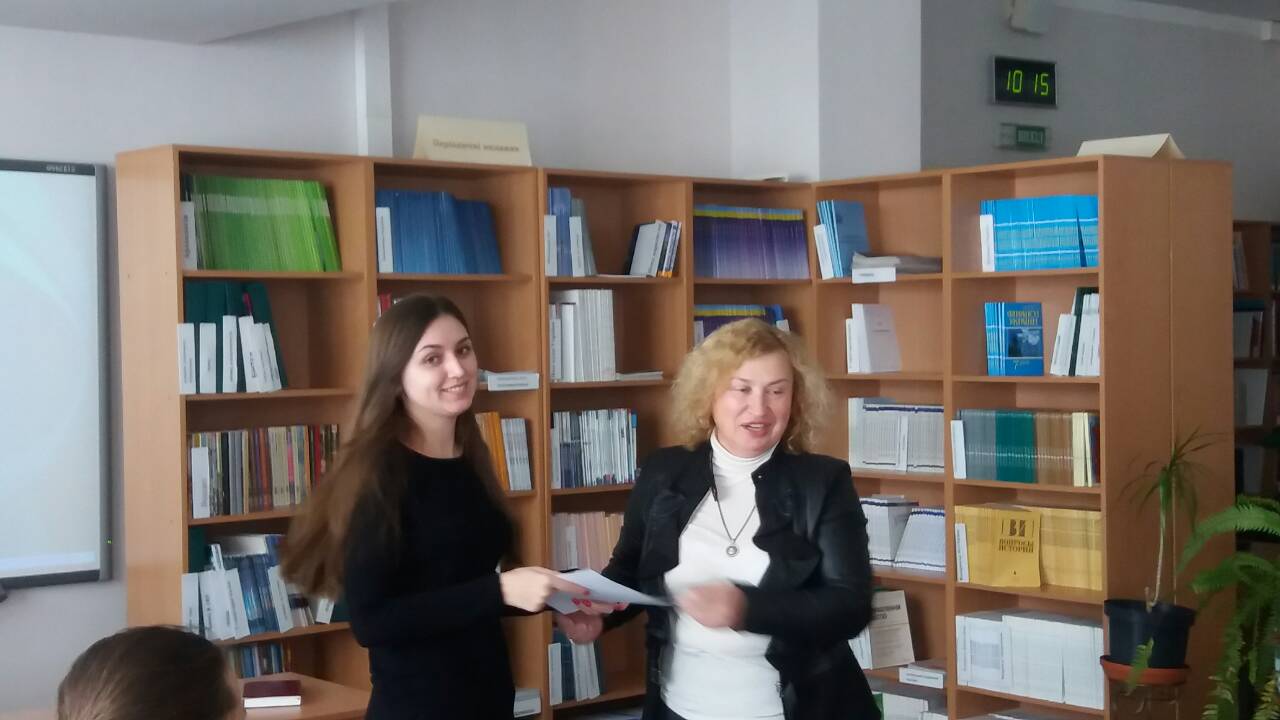 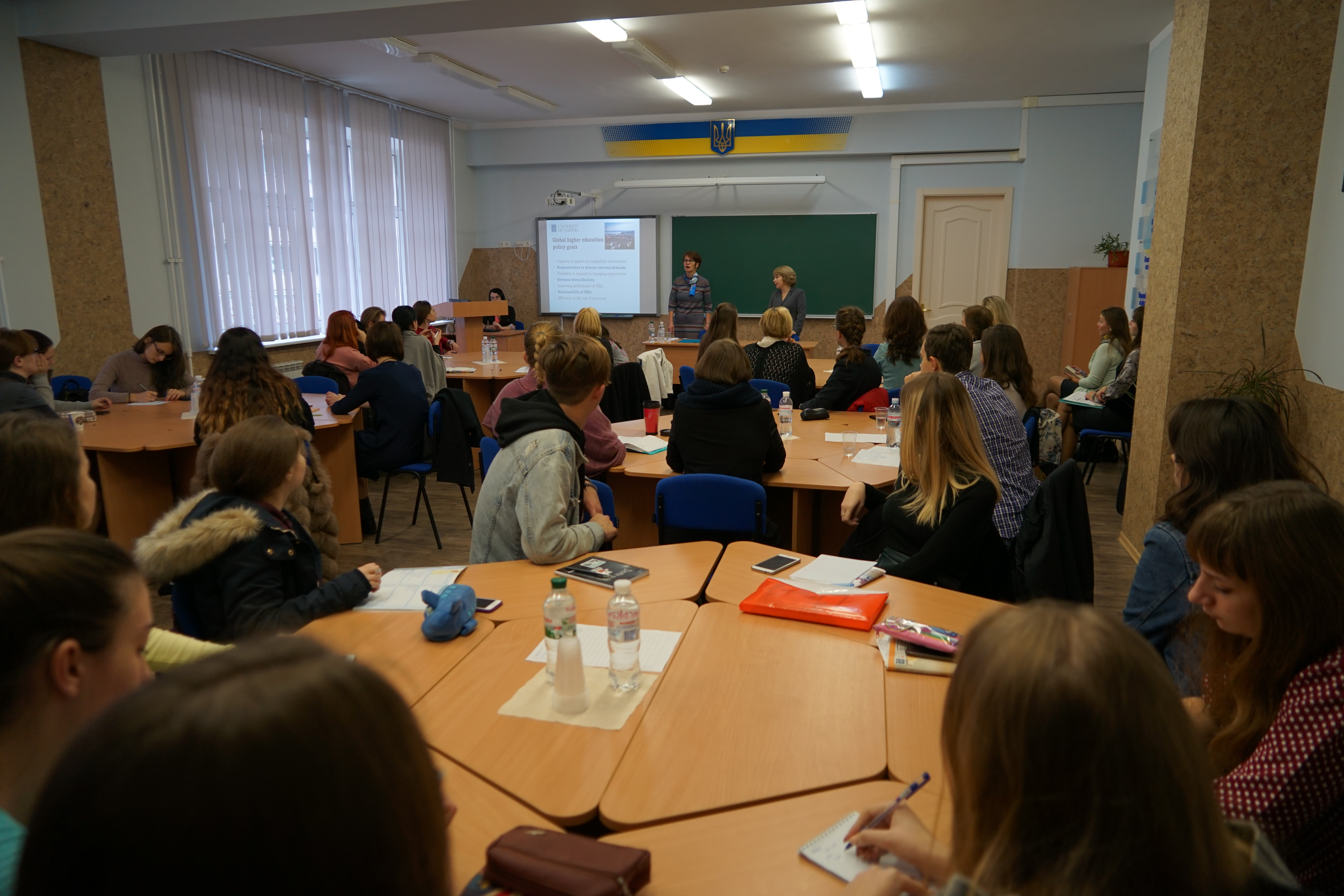 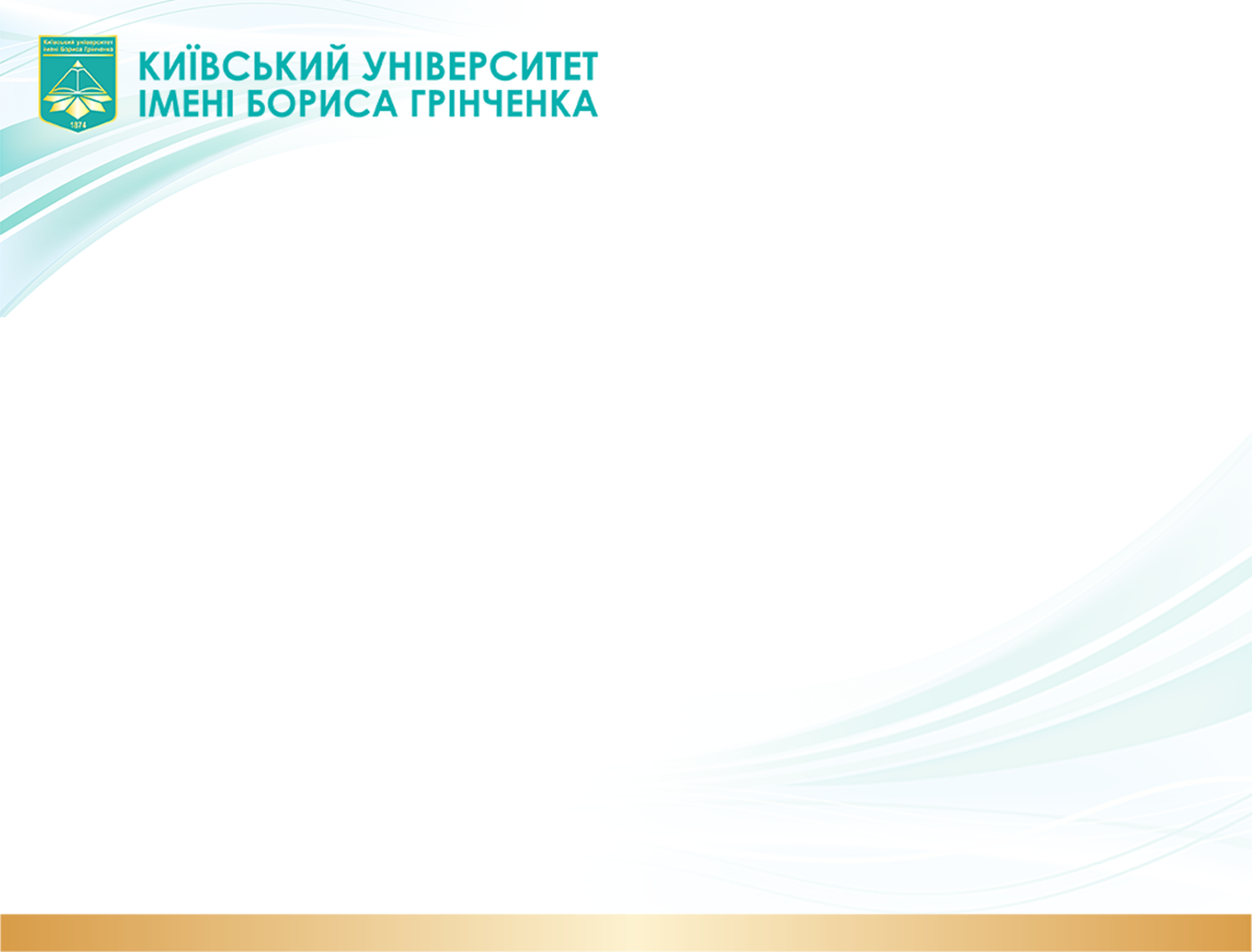 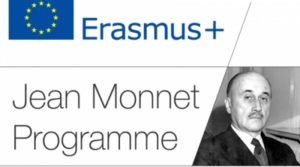 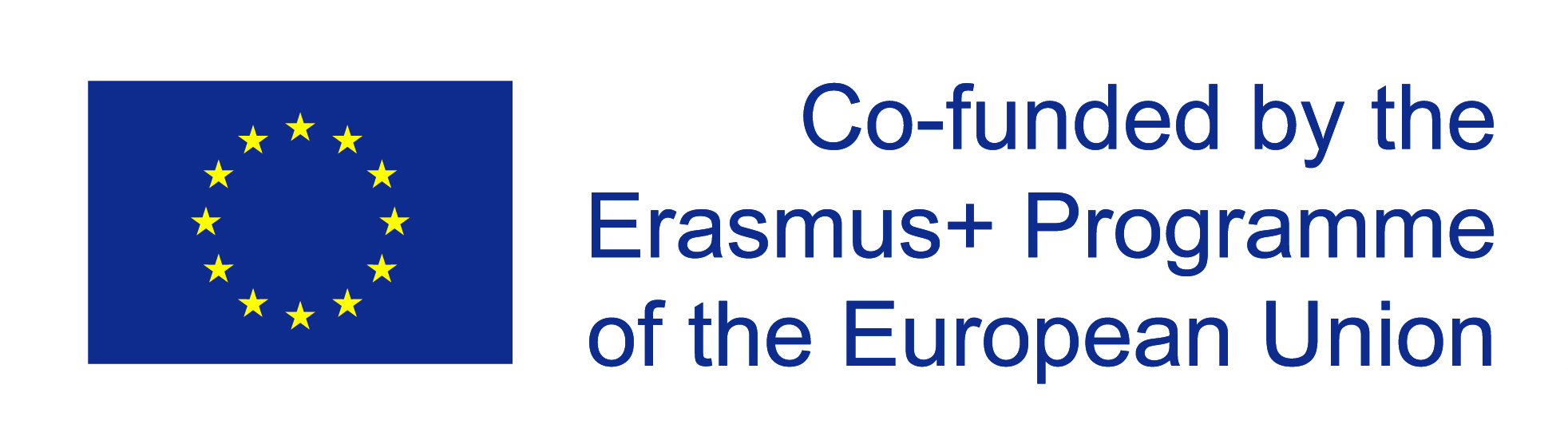 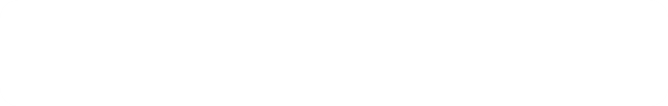 Lection Topics
Quality assurance in higher education: the experience of the EU Member States:

                            Austria	                             Belgium                                   Bulgaria
	

                            Croatia 	                              Denmark                                   Estonia
	
           
                           Finland                                       France                                       Germany
	

                            Greece	                              Italy	                              Hungary


                            Ireland	                             Lithuania 	                              Netherland	

                            Poland	                              Portuguese                              Rumania


                            Slovenia                                  Spain                                      the UK
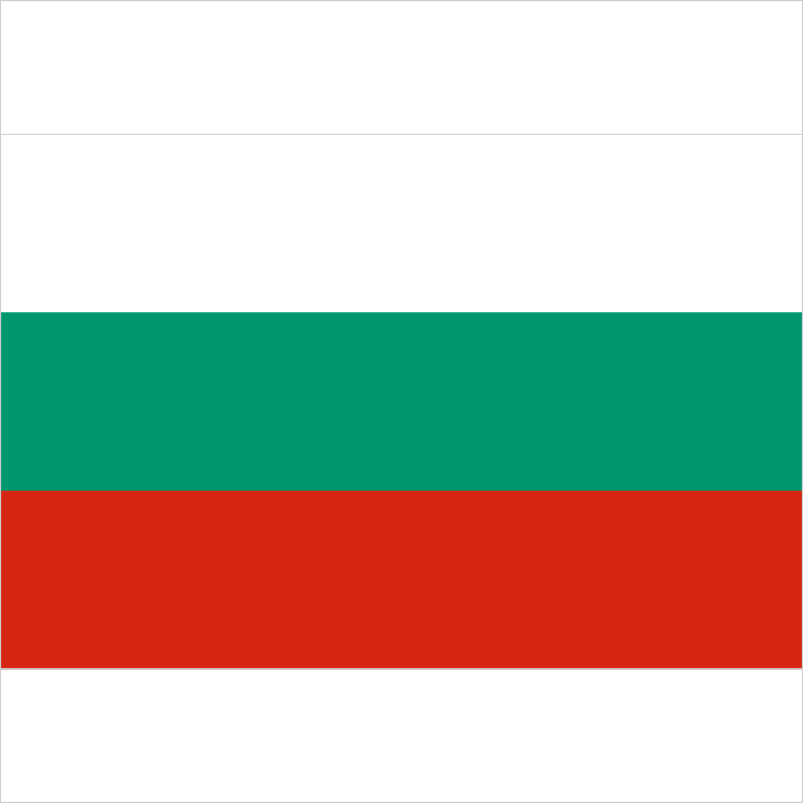 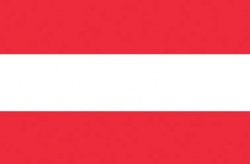 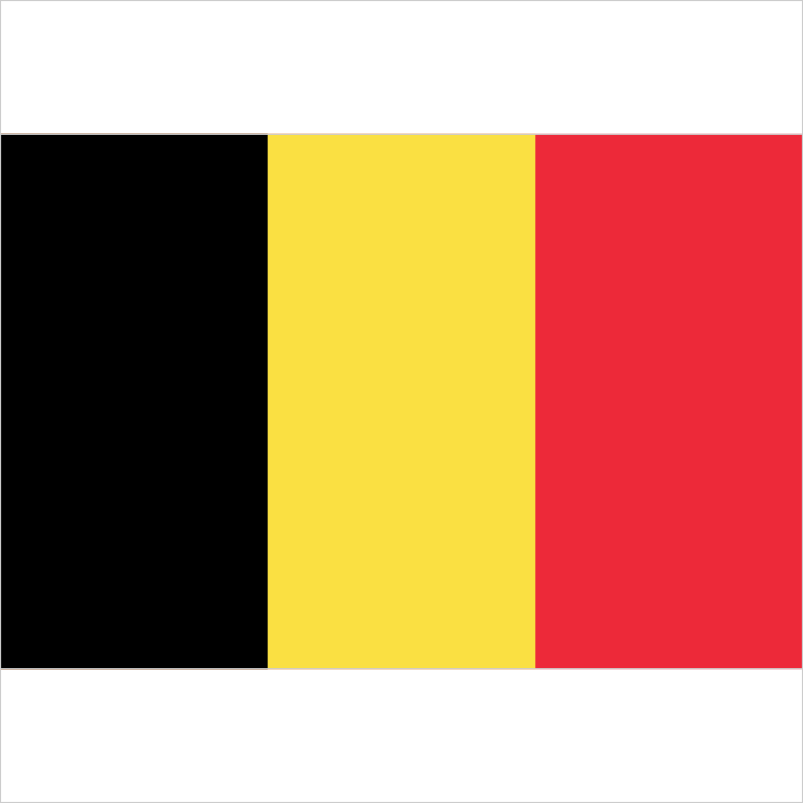 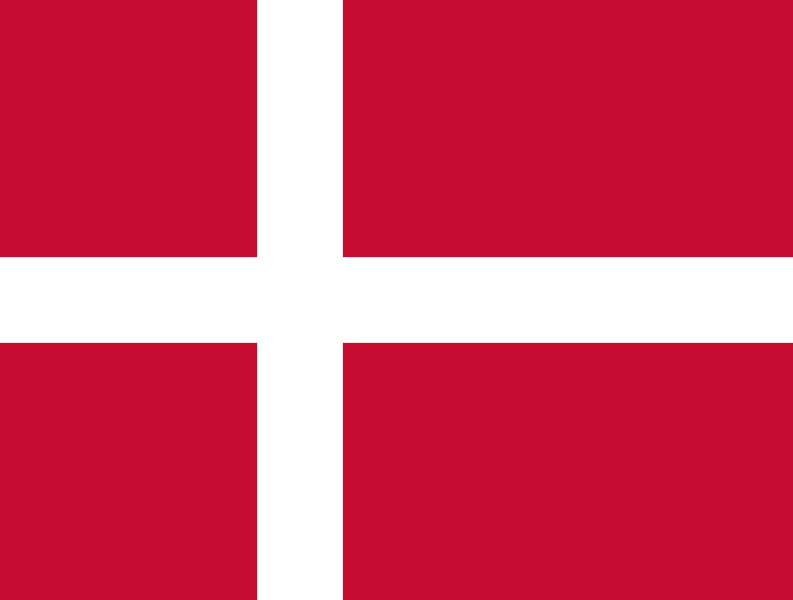 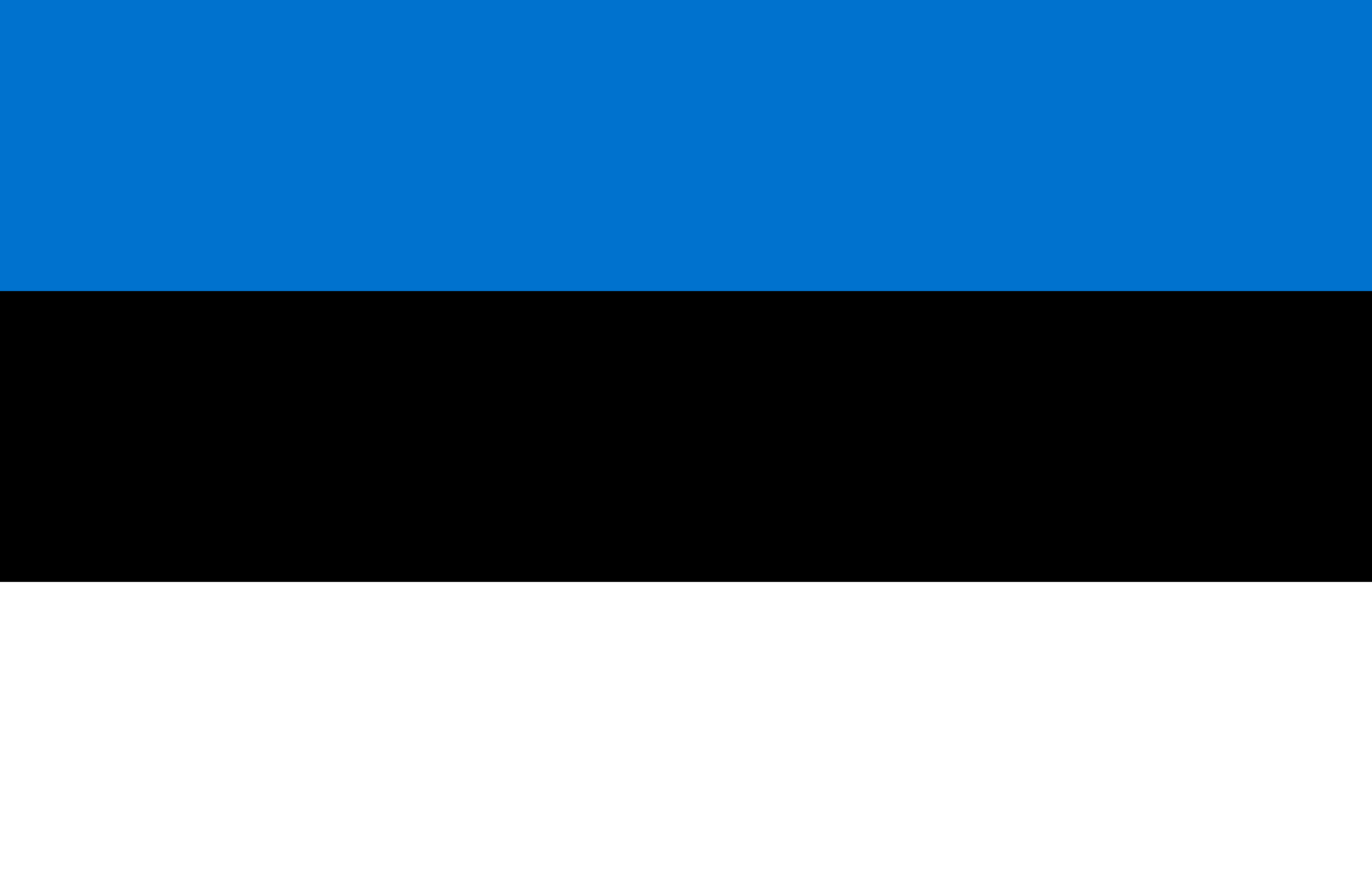 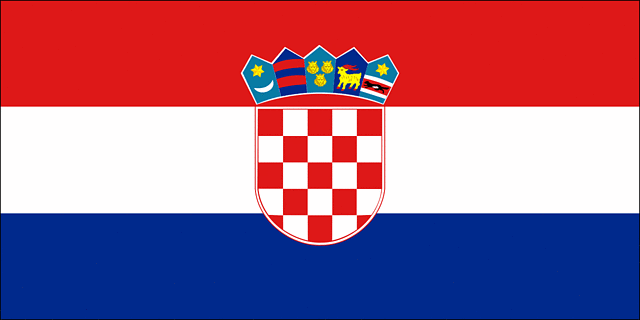 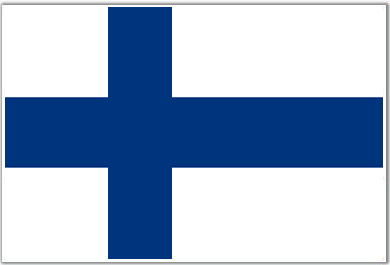 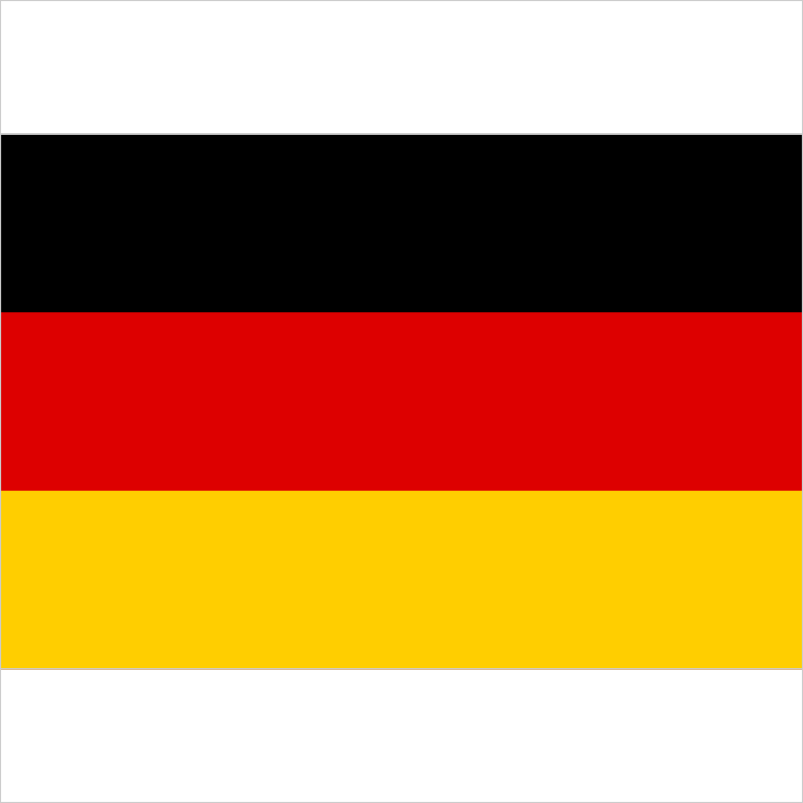 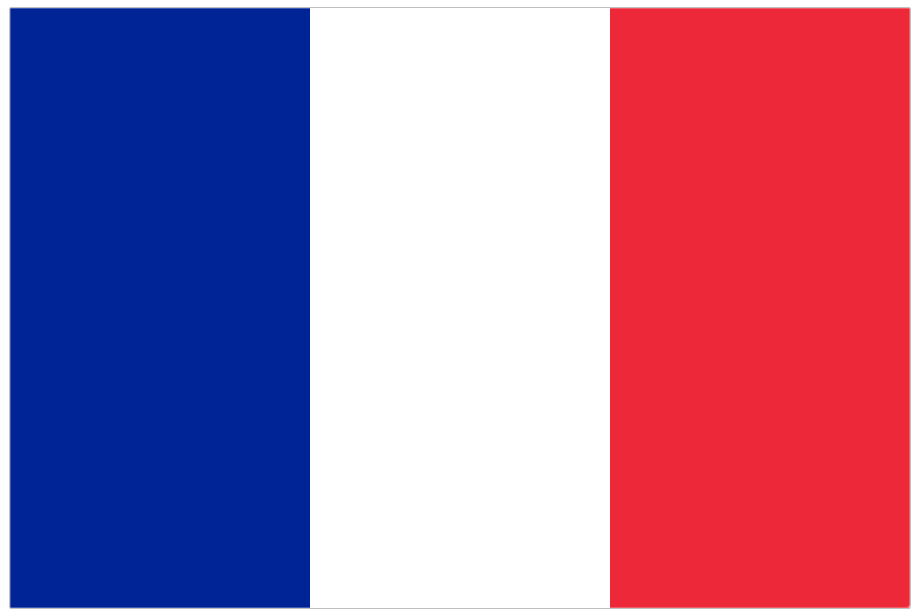 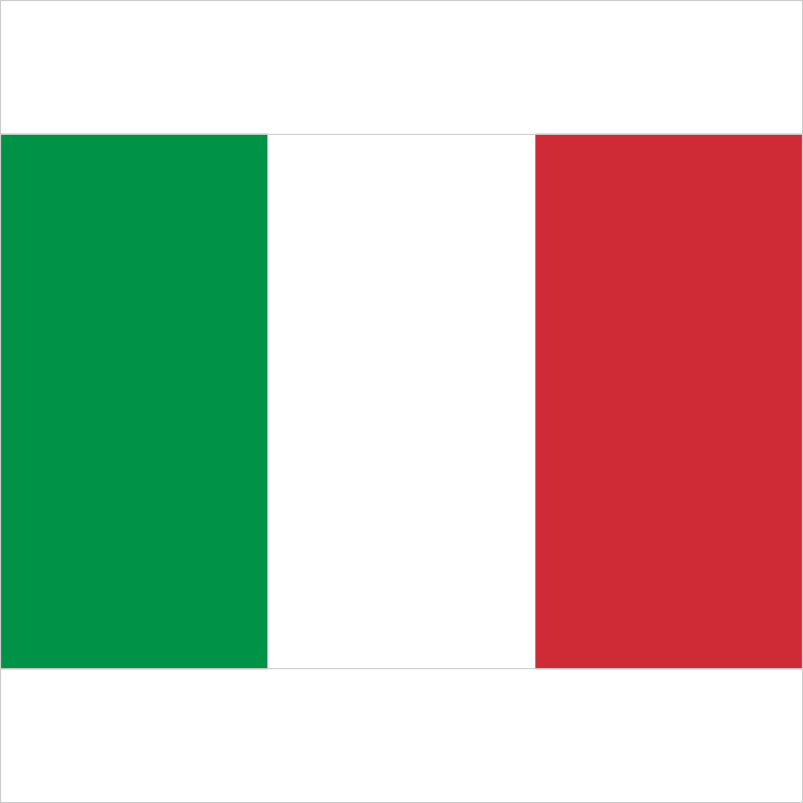 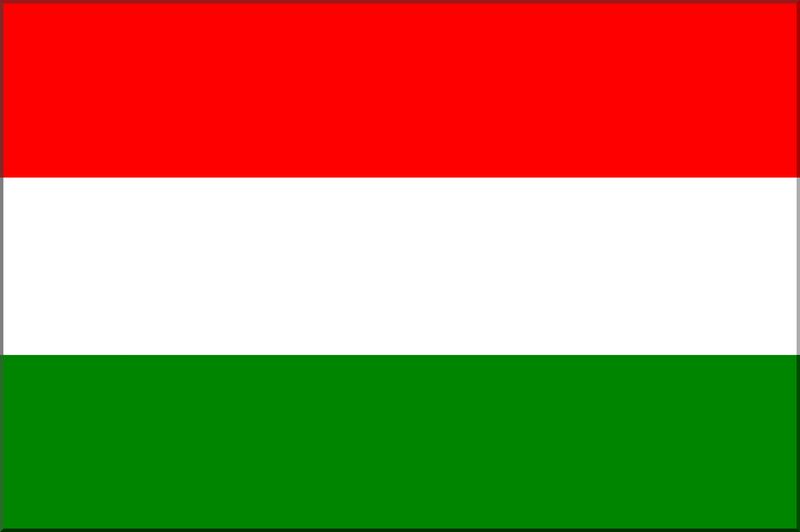 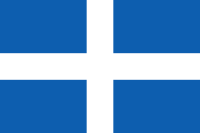 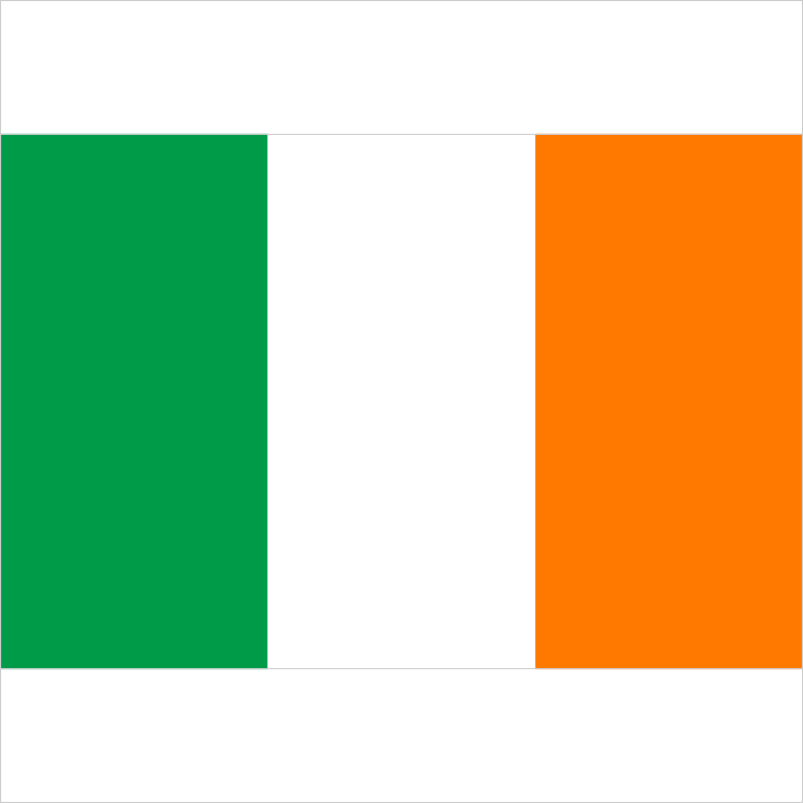 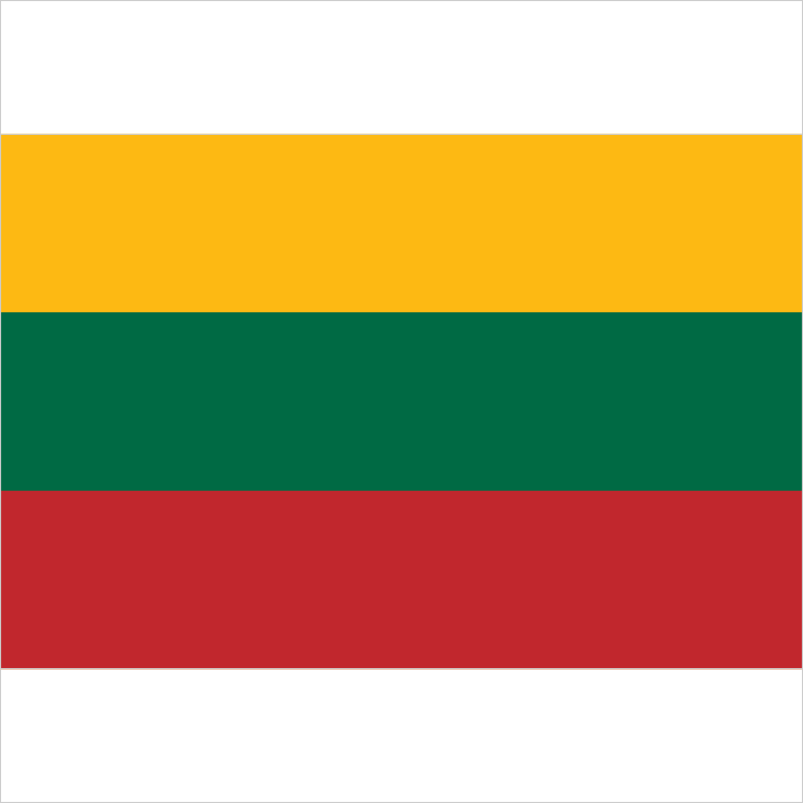 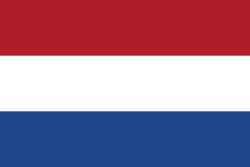 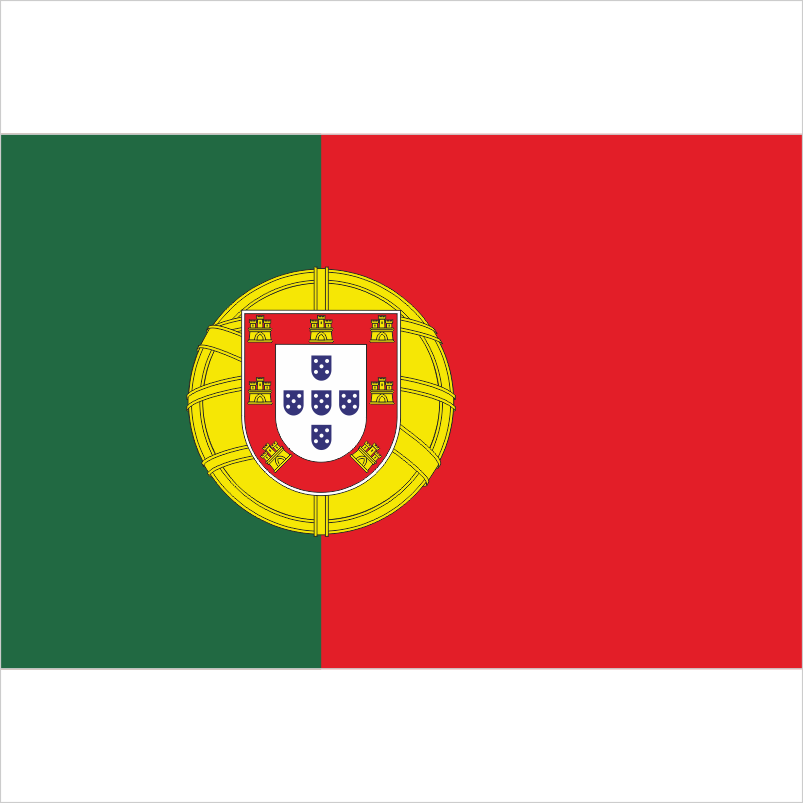 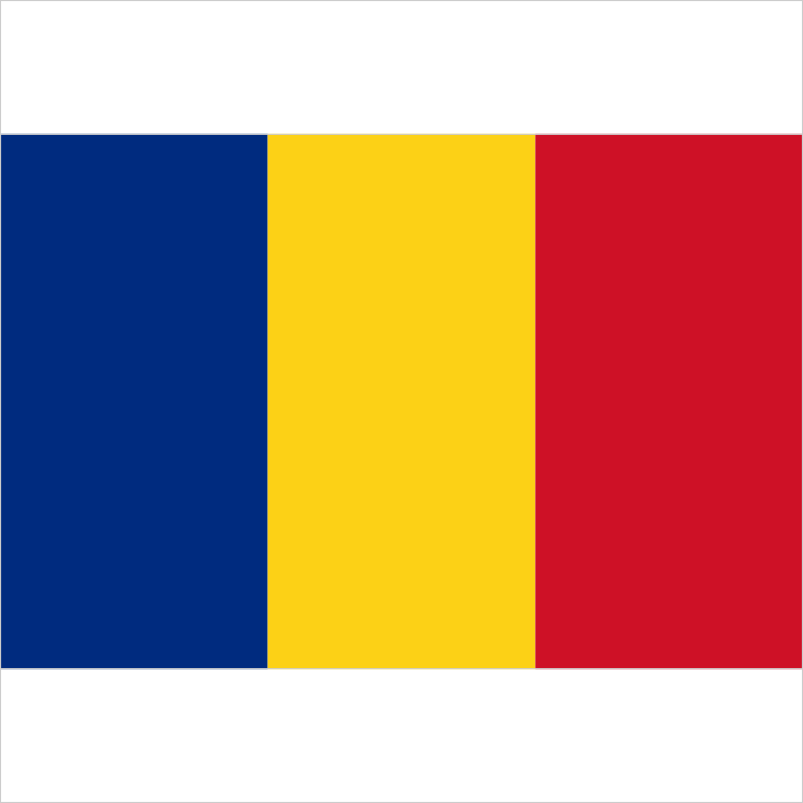 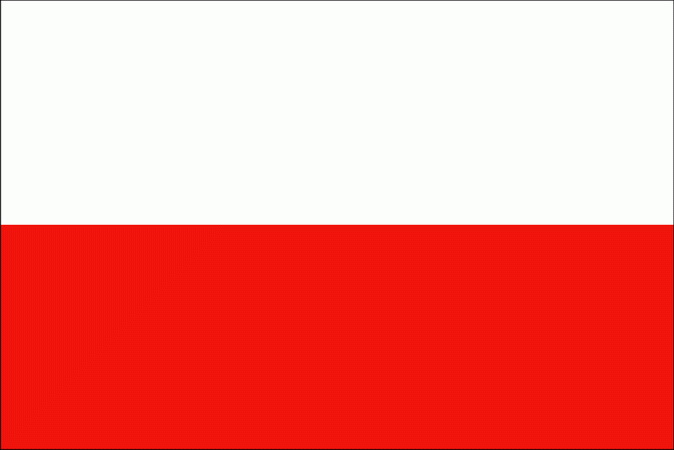 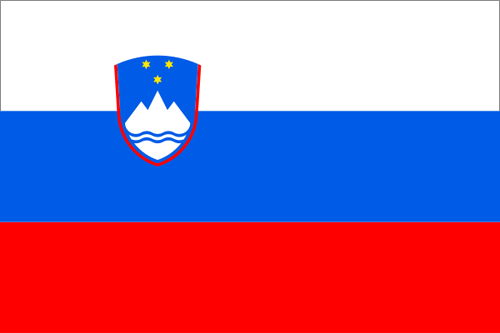 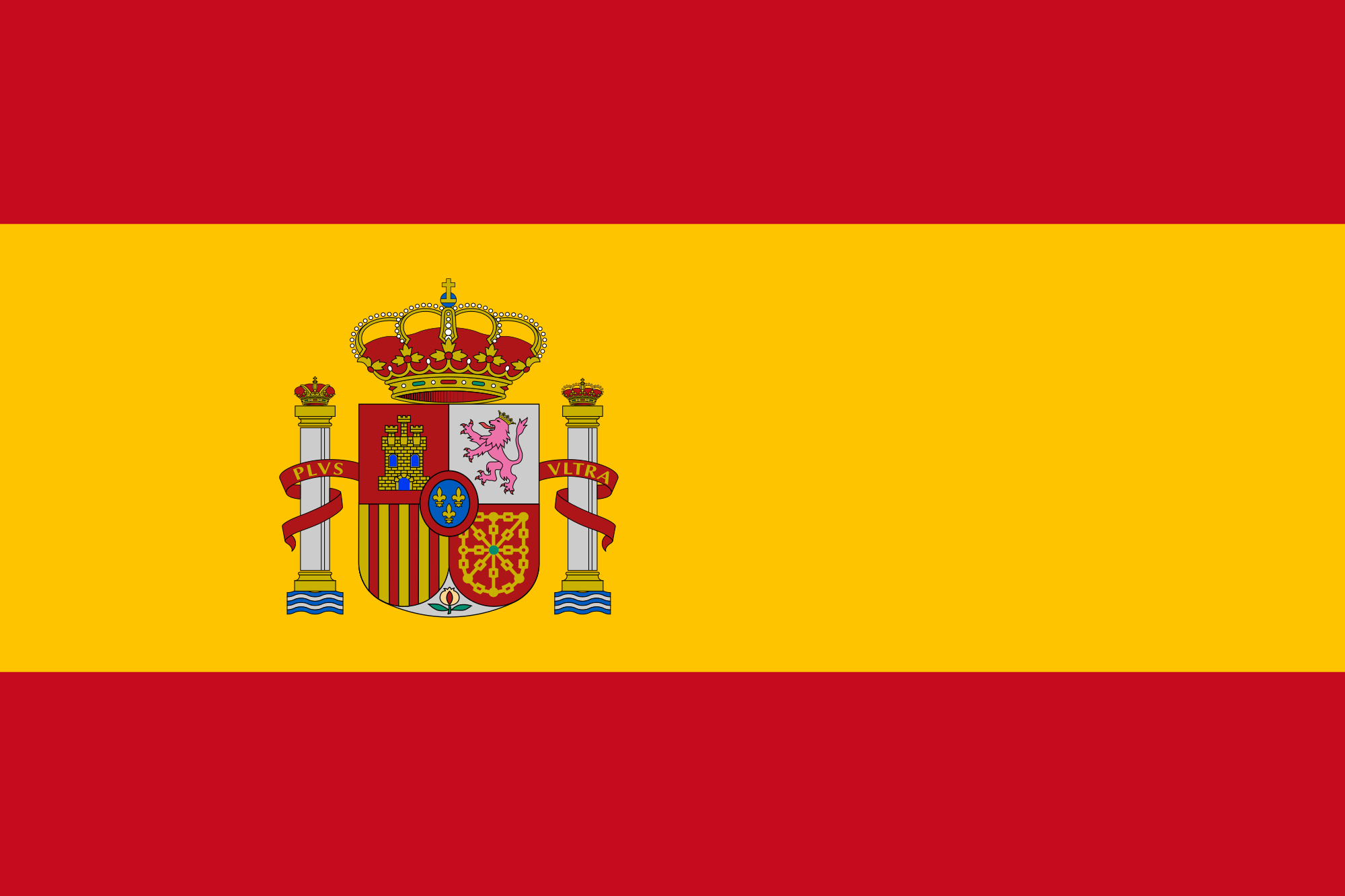 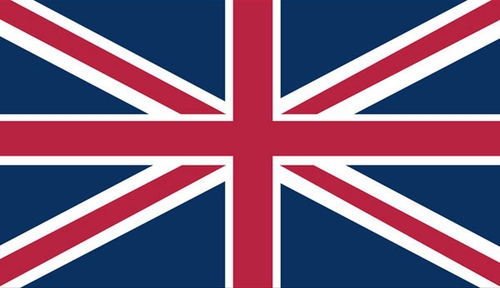 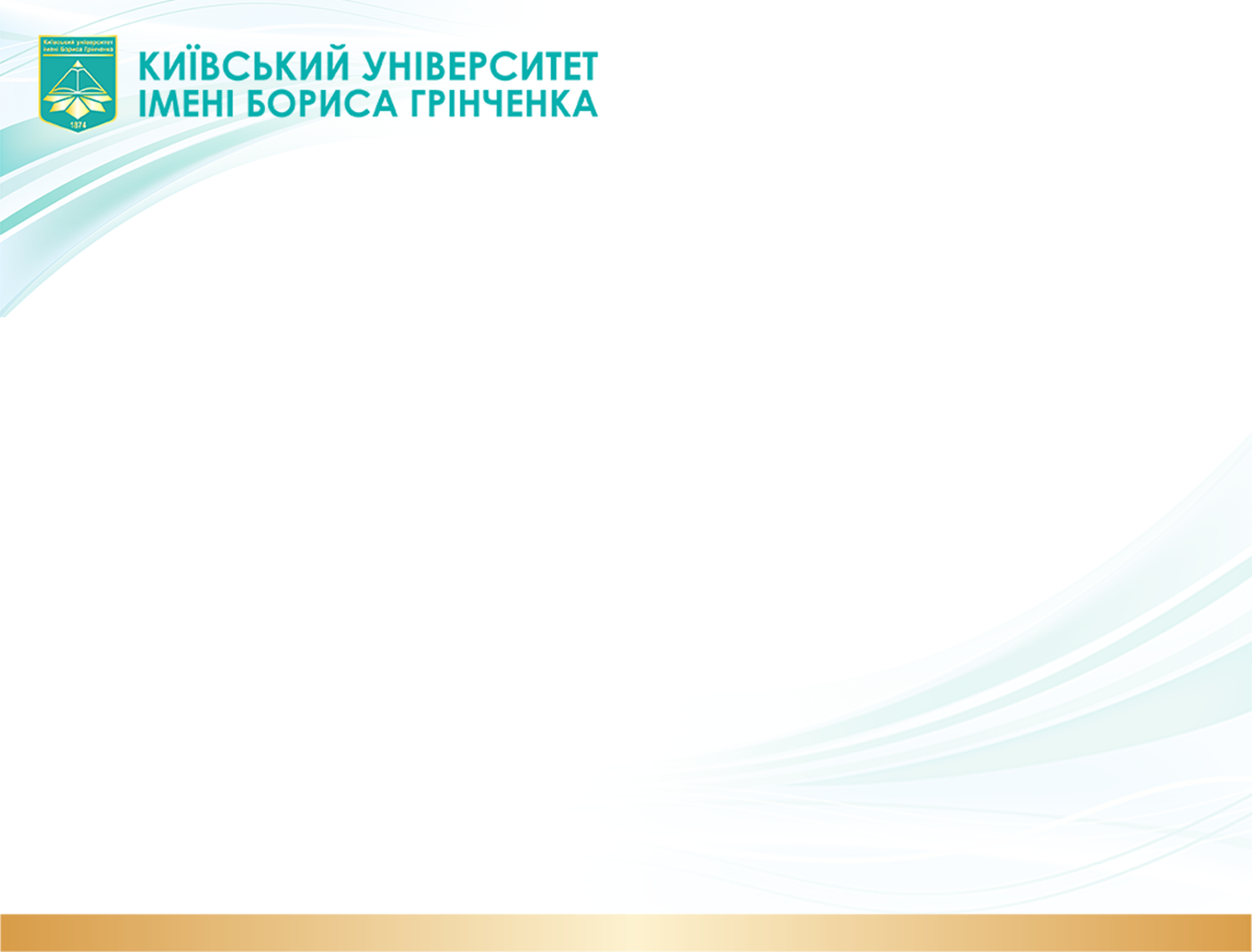 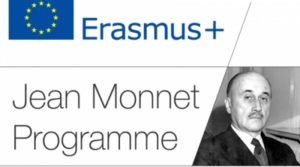 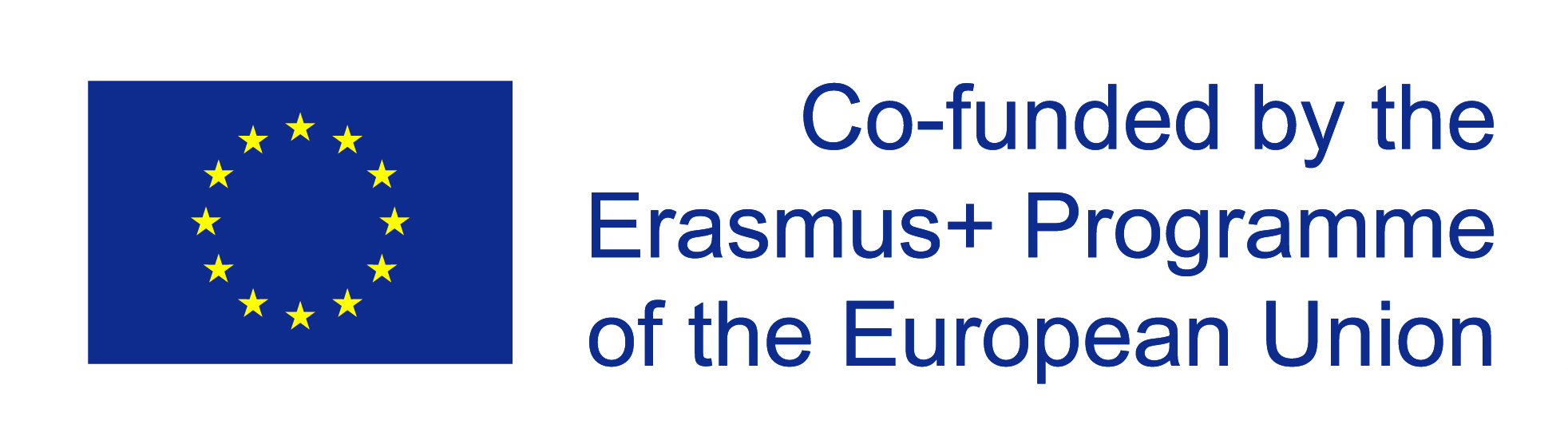 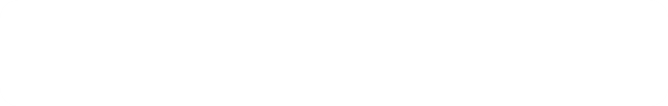 Training Topics
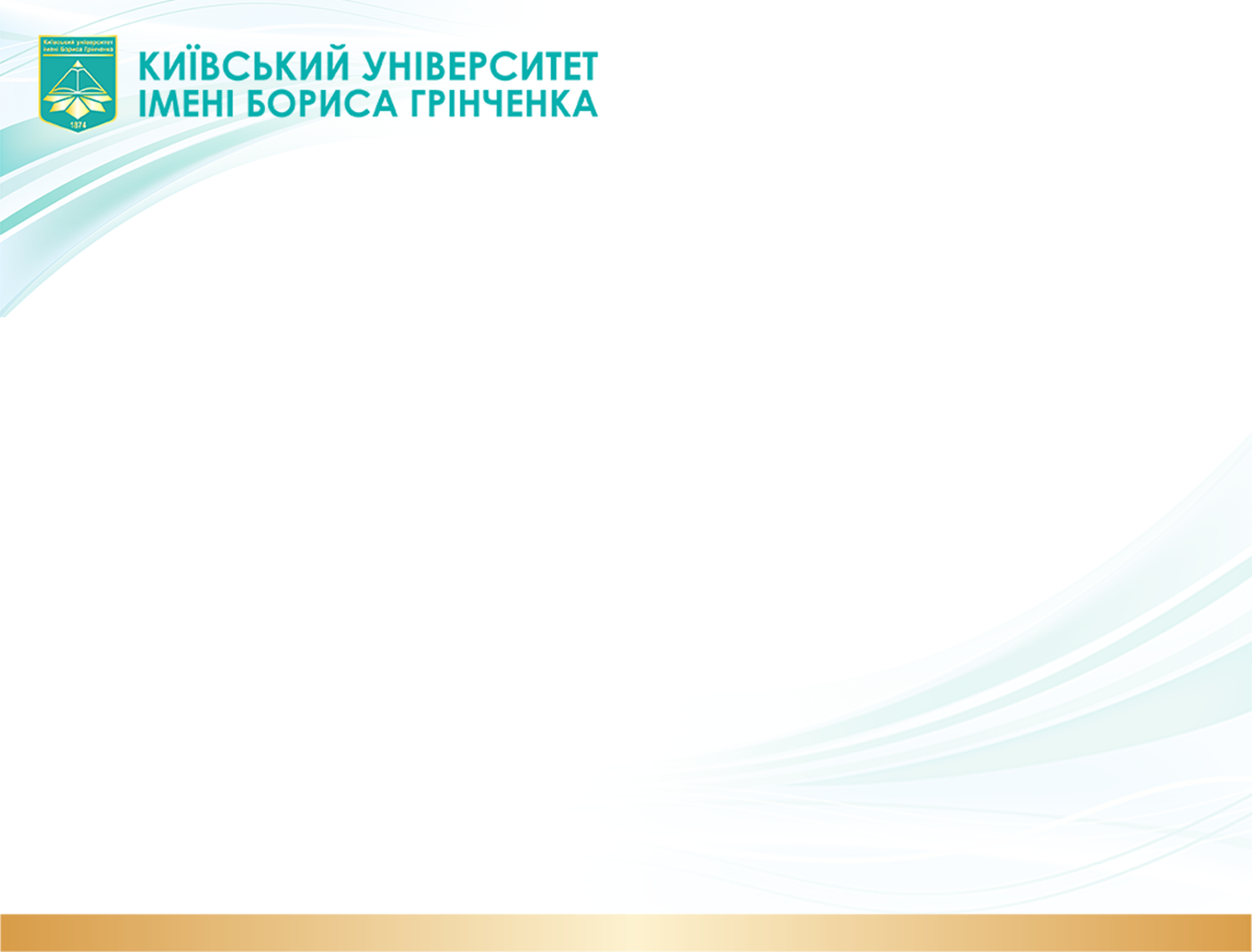 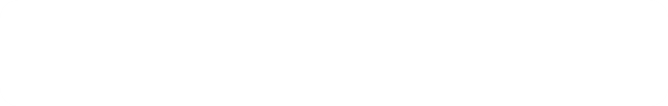 Inclusion of new headings in open access scientific journals
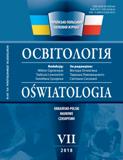 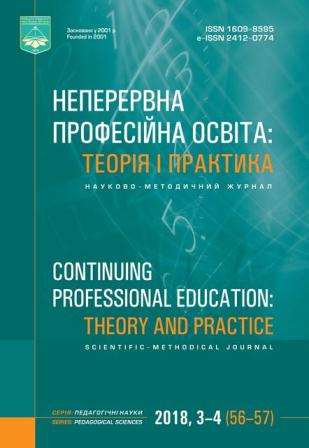 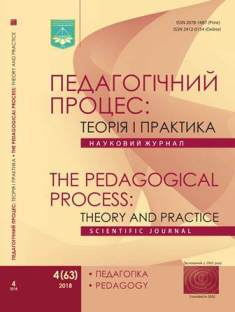 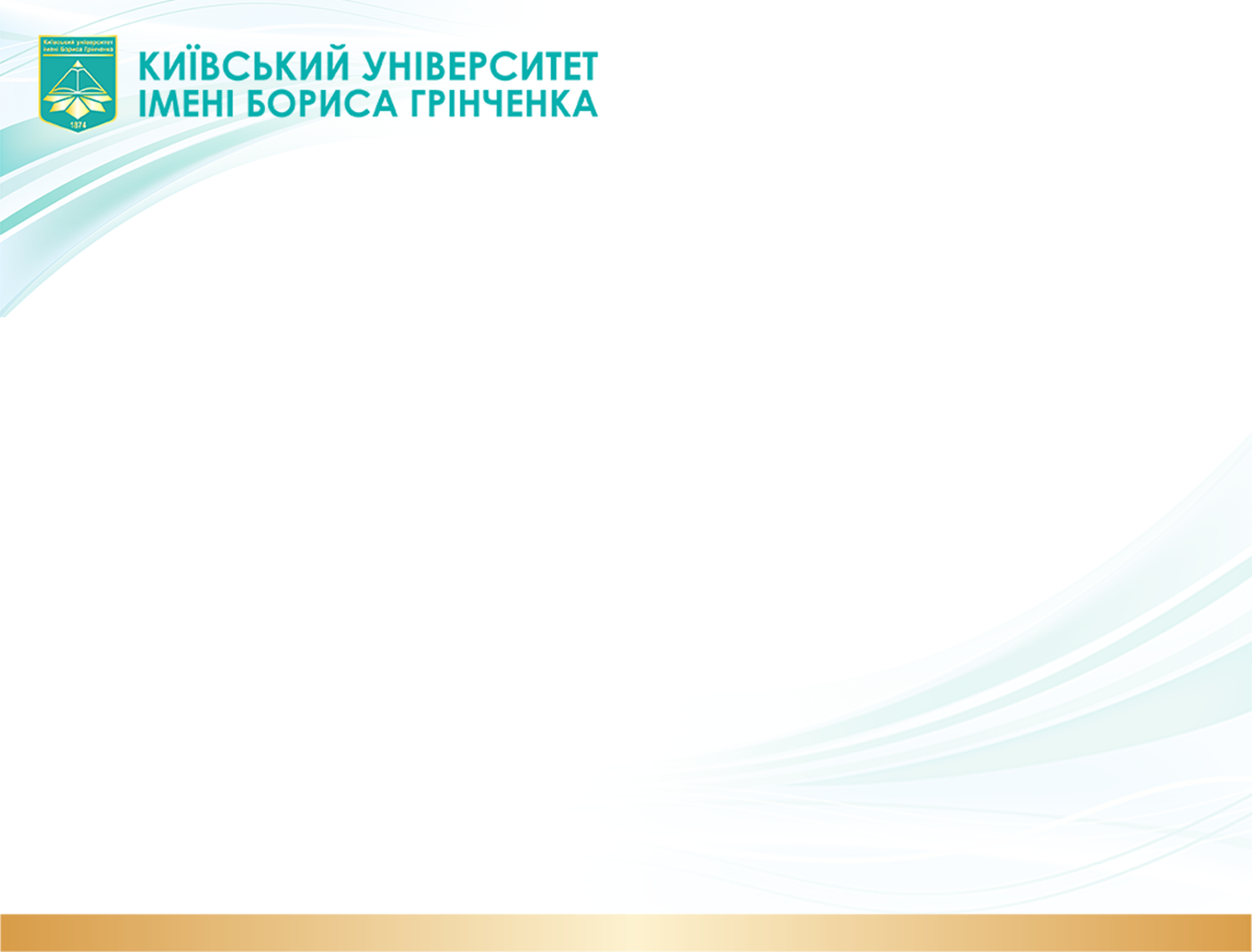 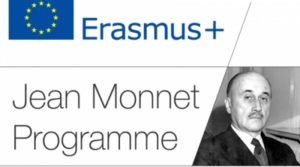 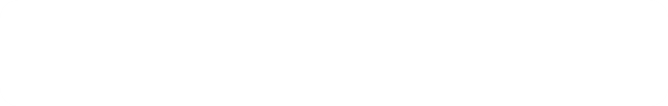 Creation and systematic filling of the website
http://heqes.kubg.edu.ua
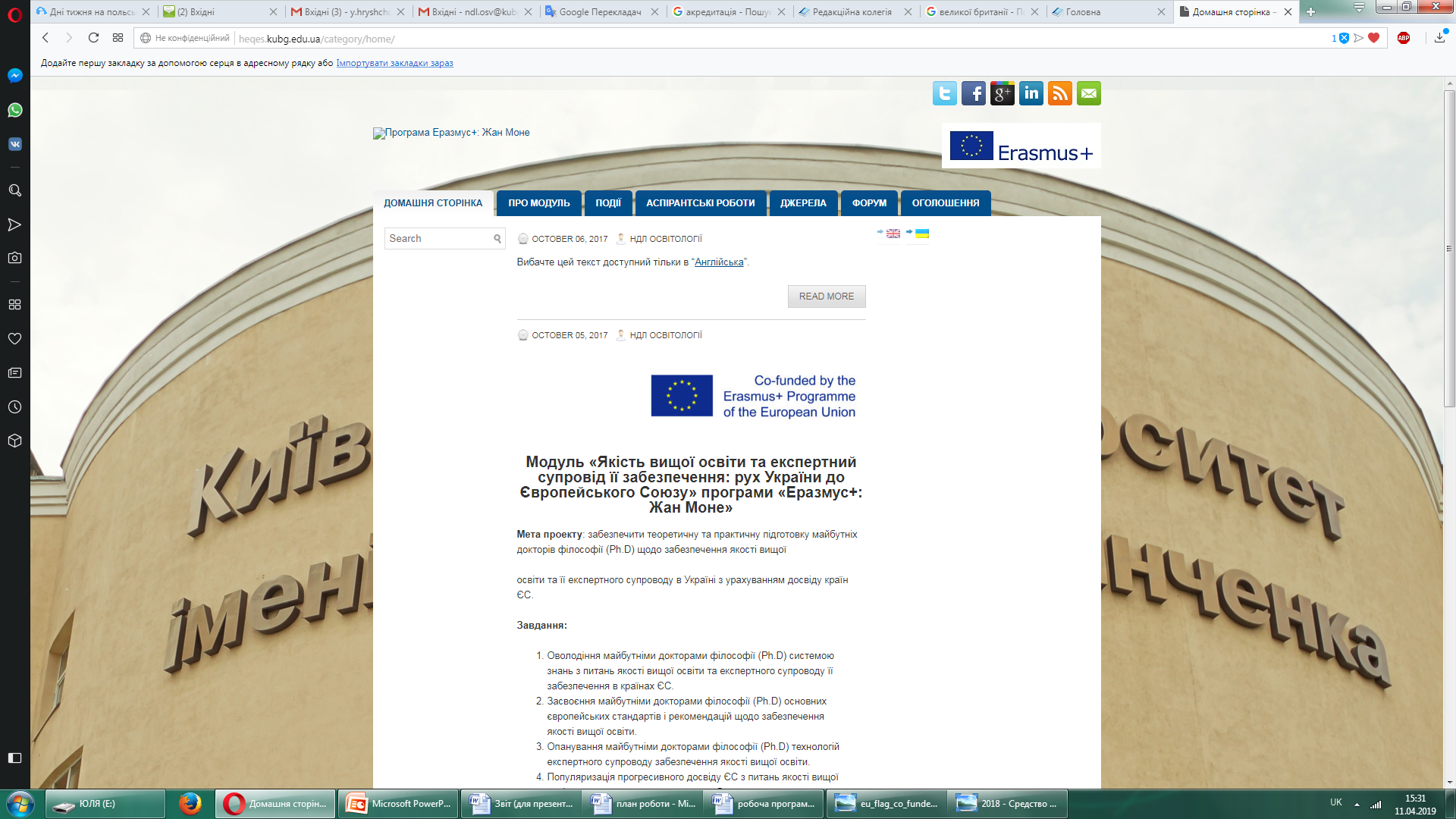 While the site is functioning (Google Analytics results):
Users – 1 054;
Views – 5 027.
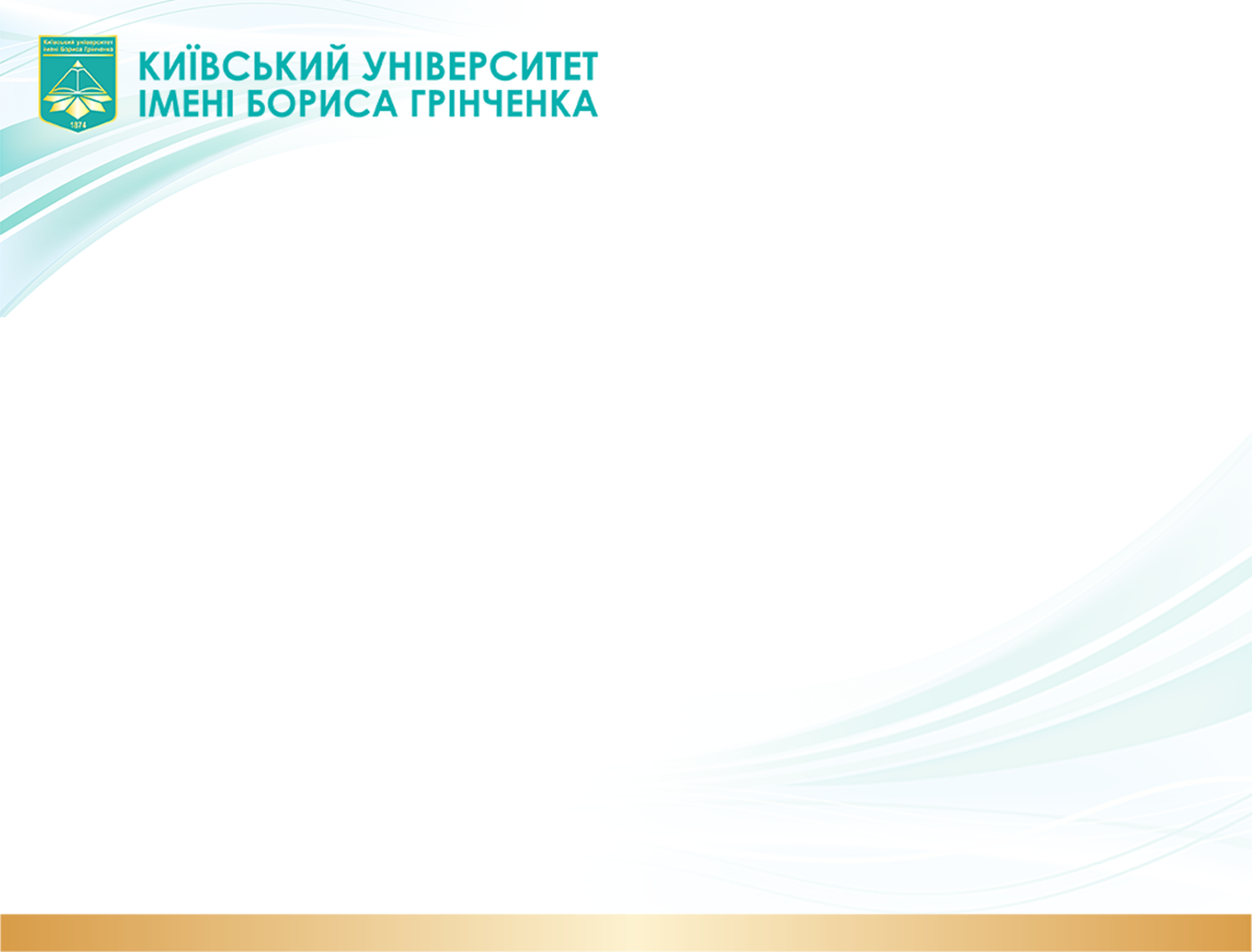 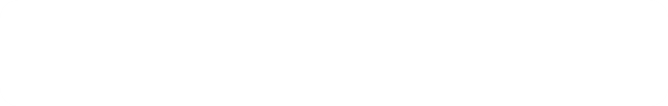 Questionnaire “Expectations from the discipline”
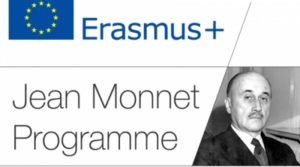 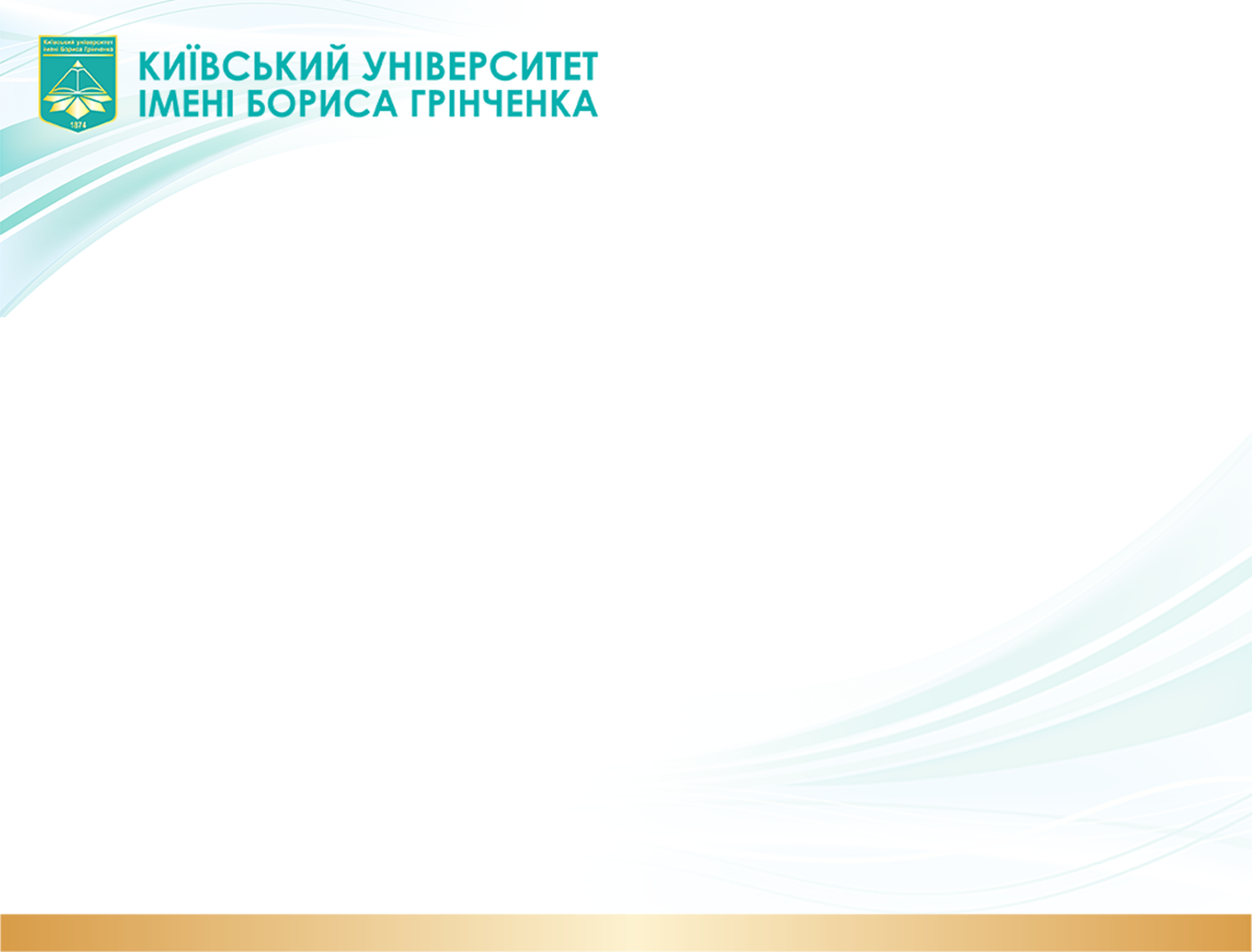 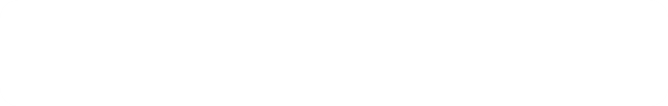 Study of the effectiveness of PhD students doing the module
(2017-2020)
Module learning performance was determined by descriptors that reflected:




Descriptors:
2 - the acquired knowledge corresponds to my expectations and professional interests, skills are formed at the basic level; fully satisfied with the content and organization of classes.
1 - the acquired knowledge partially meet my expectations and professional interests, some skills are formed at the basic level; partially satisfied with the content and organization of classes.
0 - it is difficult to assess the level of knowledge and skills generated; it is difficult to evaluate the content and organization of the lessons.
knowledge;
skills;
level of satisfaction with the content and organization of classes.
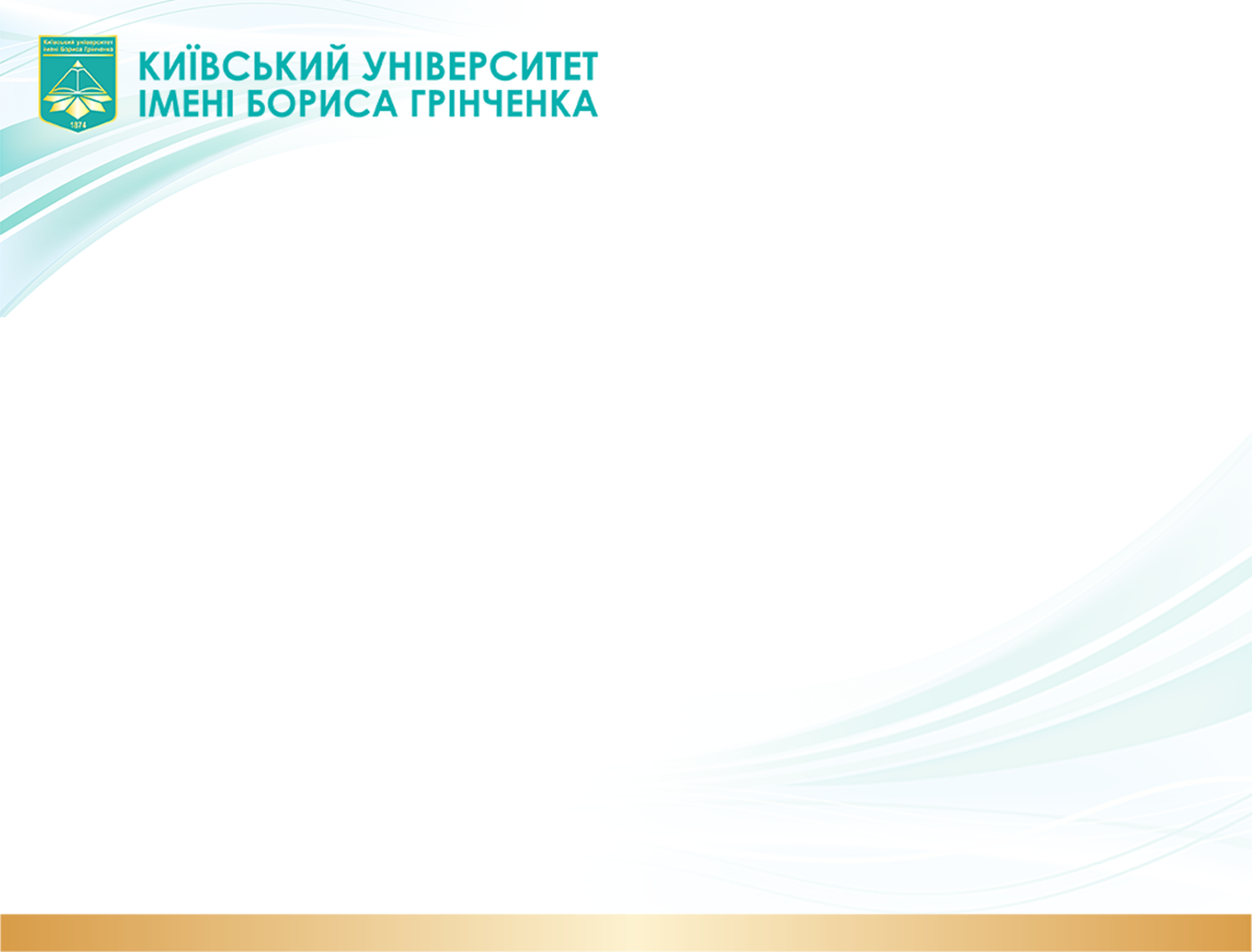 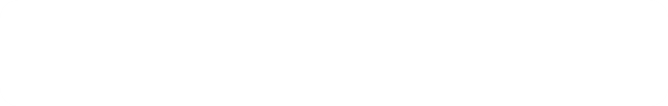 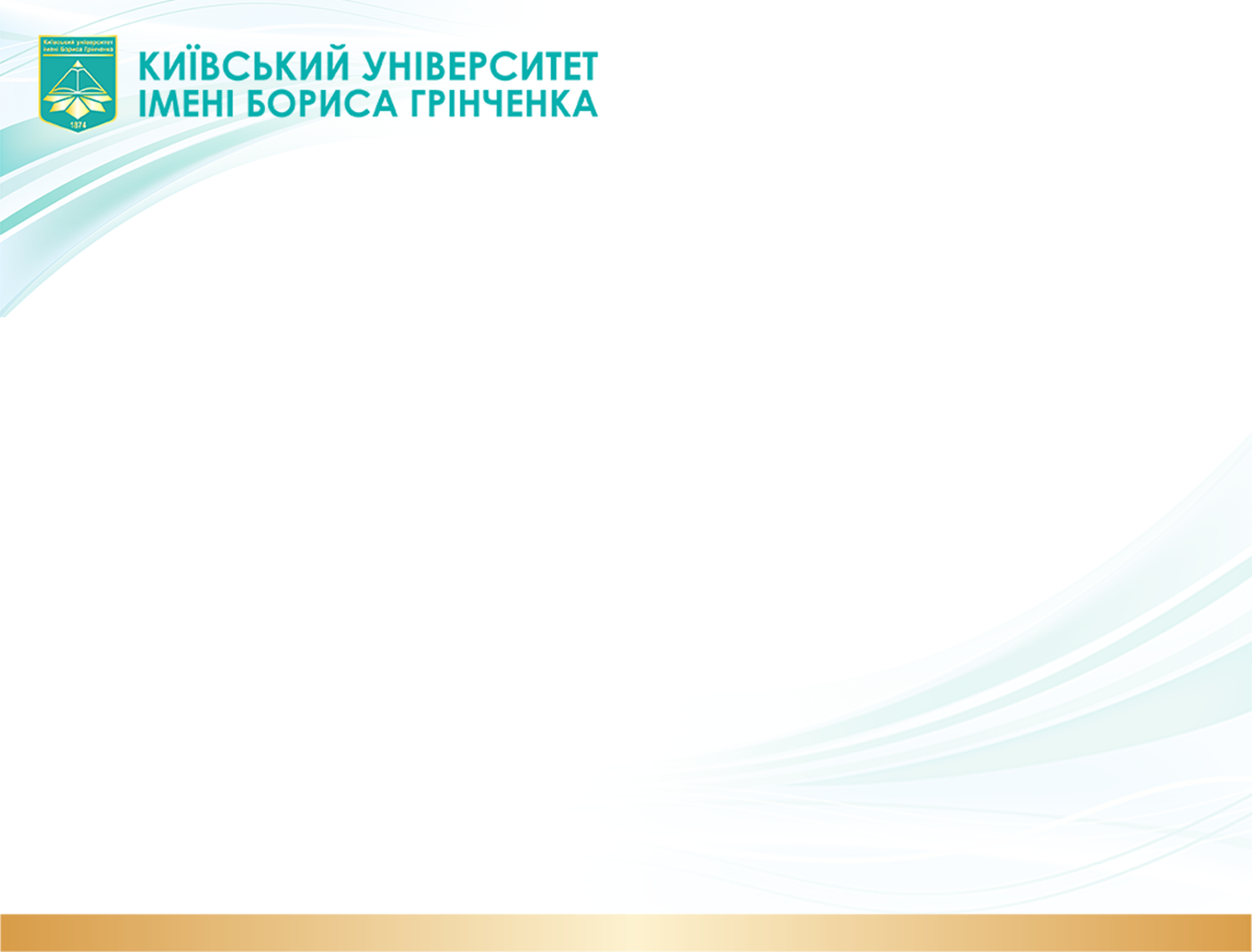 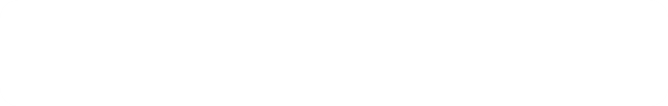 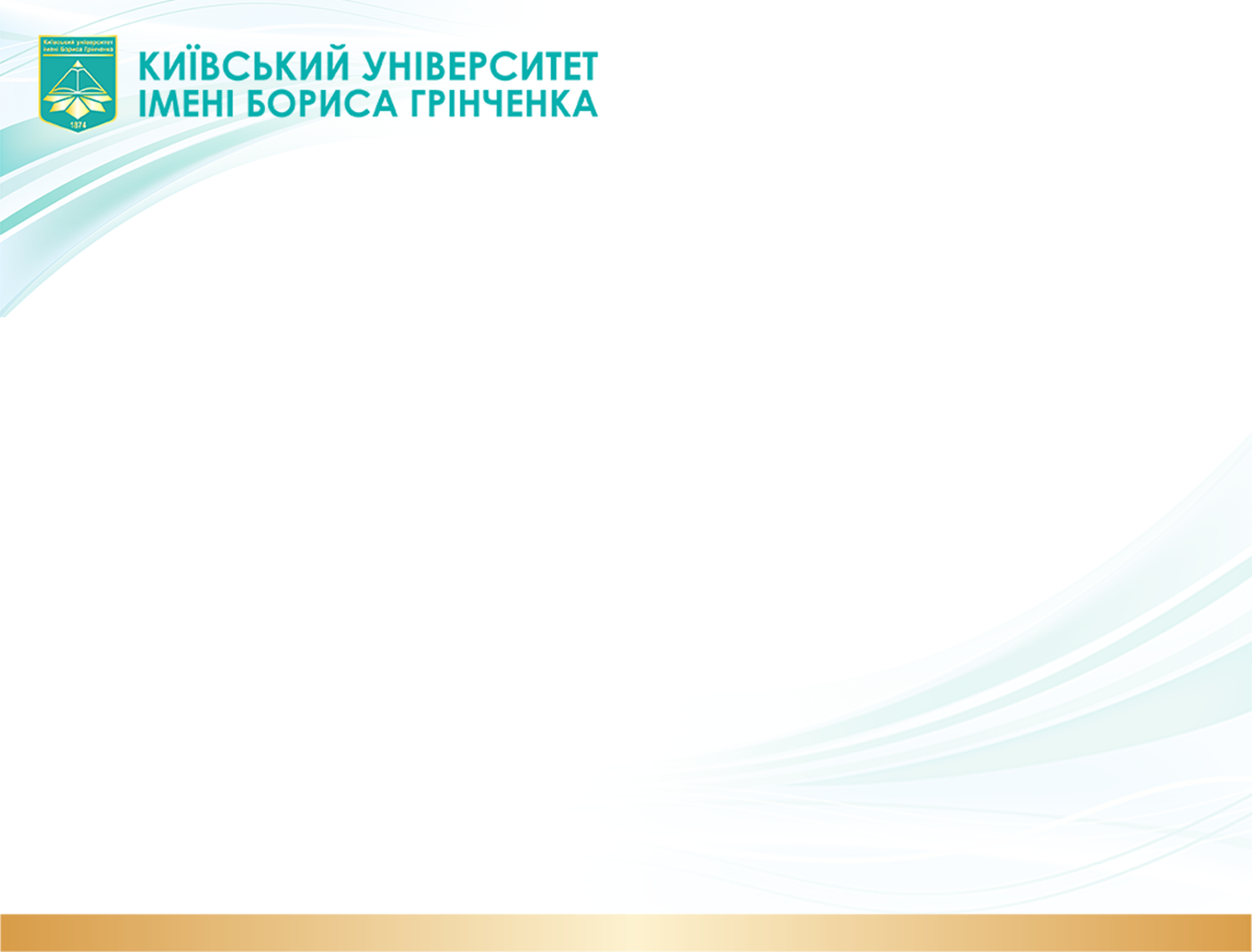 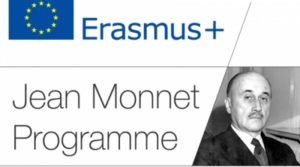 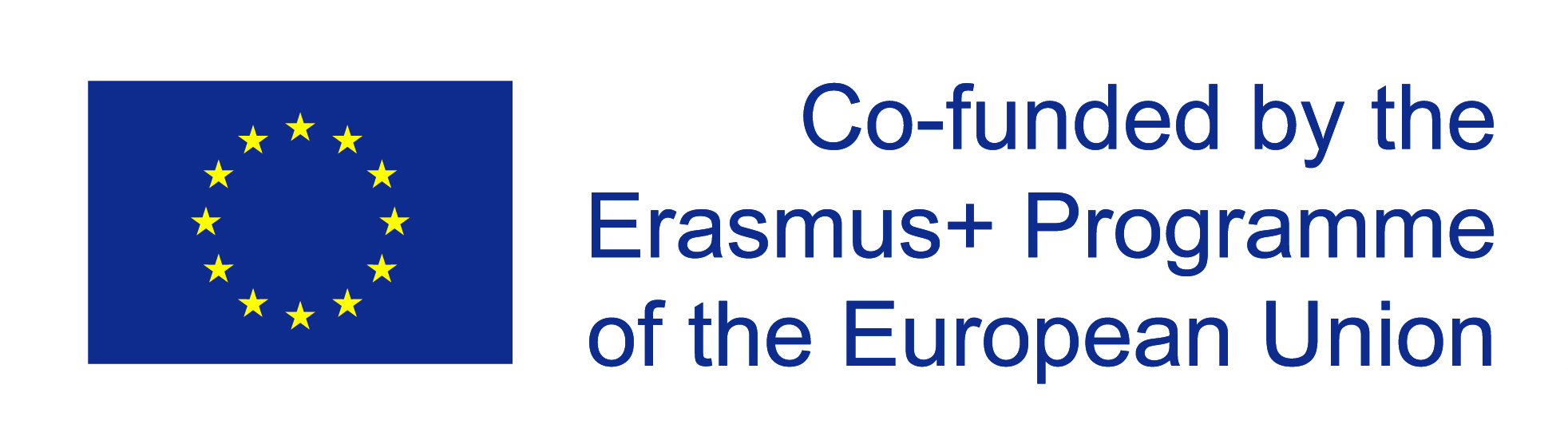 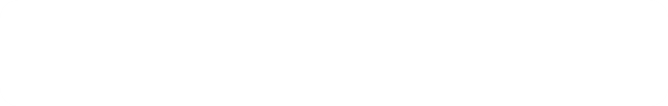 Preparation and publication of scientific articles
1. Batechko, N. (2017). Higher education, quality of higher education, expert support and its assurance: the canonization of concepts (theoretical and methodological discourse). The Modern Higher Education Review, 2. P. 92–100.
2. Sysoieva, S. (2018). Comparative professional education in Ukraine: current state, challenges, prospects. Education: Modern Discourses. 1. Р. 43–54. DOI 10.32405/2617-3107-2018-1-5
3. Mospan, N. (2018). Quality Assurance Organizational and Management Structure in the European Union. Educological discourse, 1–2. P. 363–373. 
4. Tryhub, I. (2018). Postgraduate extent of the education module «Higher Education Quality and Its Expert Support: Ukraine's movement towards the European Union». Continuing Professional Education: Theory and Practice, 1–2. P. 131–137.       
5. Batechko, N. (2018). Conceptual bases of adaptation of Ukraine’s higher education to the standards of education quality of the European area. The Pedagogical Process: Theory and Practice, 1–2. P. 22–31.
6. Sysoieva S., Batechko N., Mospan N. (2018 ). Module Piloting for PhD Training: Experience of Ukraine. Journal of Modern Education Review, 8(9). P.661–666.
7. Локшина, О. (2018). Забезпечення якості вищої освіти в умовах європеїзації України. Неперервна професійна освіта: теорія і практика, 3–4. С. 127–132. 
8. Batechko, N. (2019). The system of management of the university education quality: the experience of the European Union. Educological discourse, 3–4 (26–27). P. 342–357.
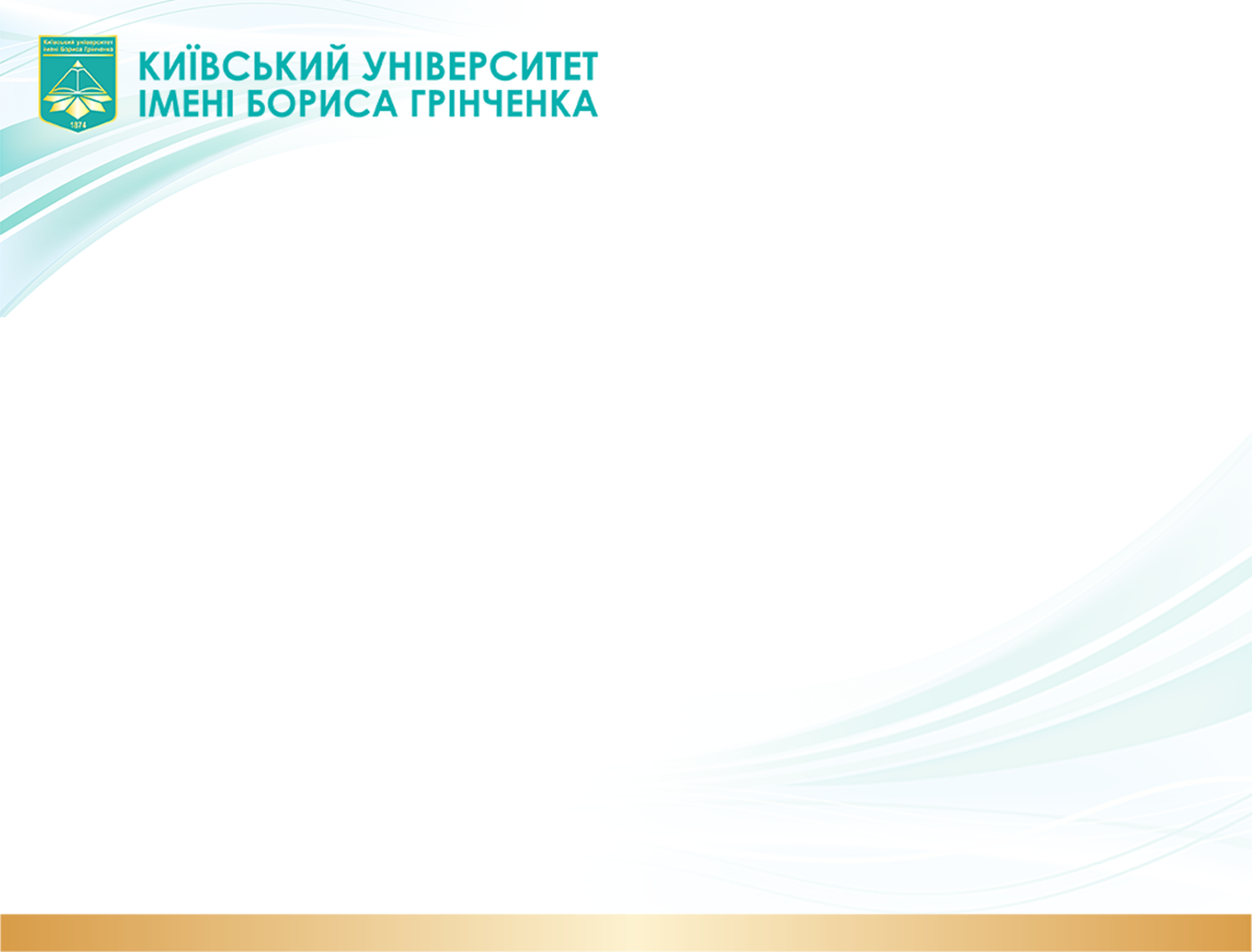 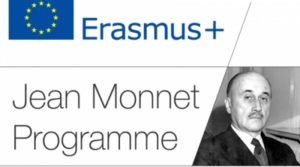 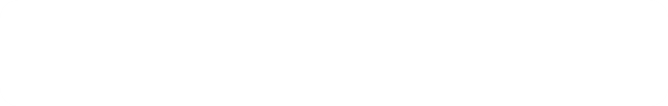 Управління проектом
Проблемні питання
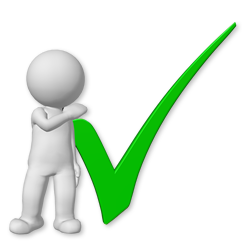 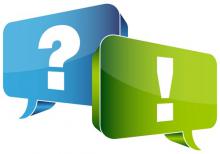 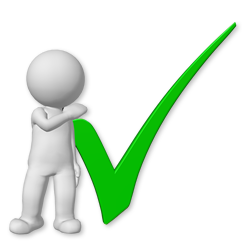 Розширення аудиторії
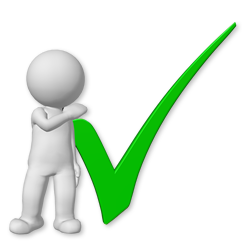 Гнучкість змісту
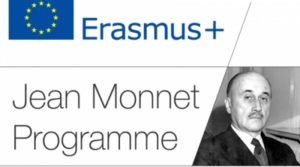 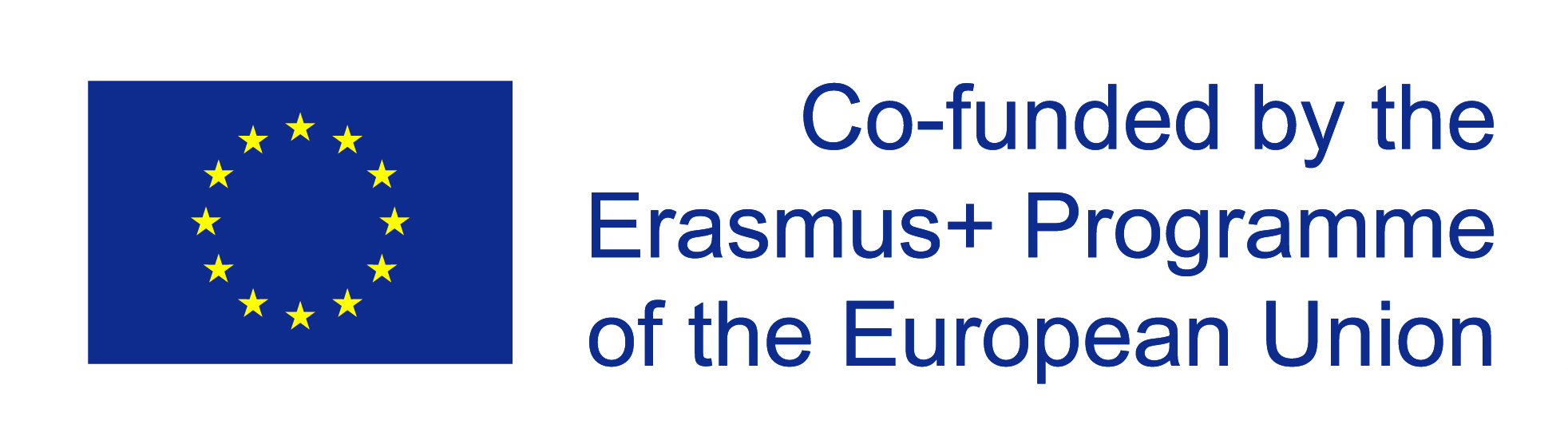 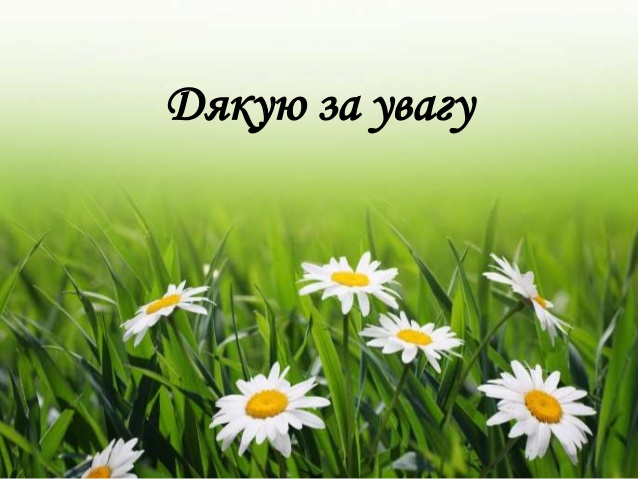 24.04.2019